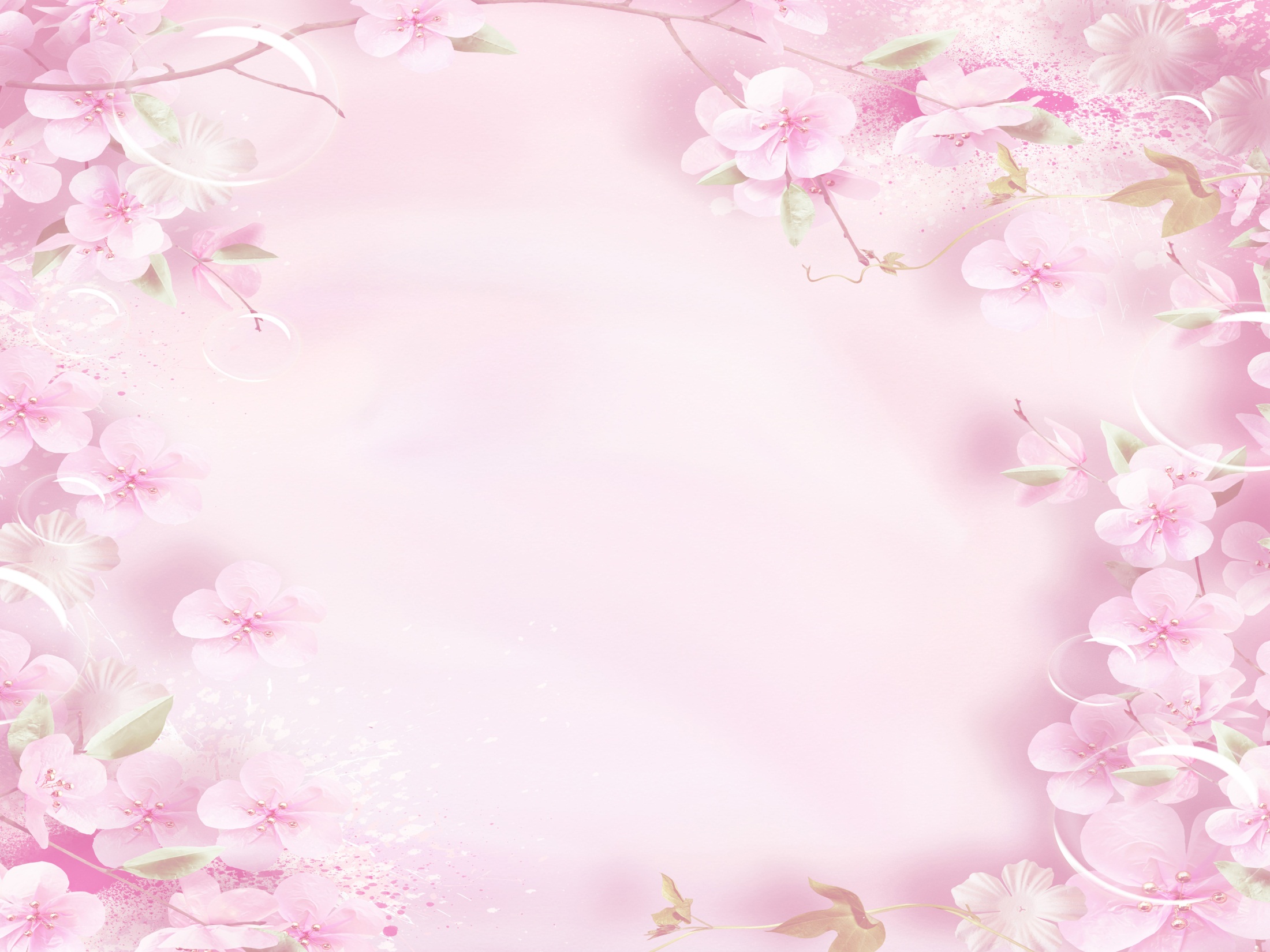 МАРТОВСКИЙ 
«ДОМОВЕНОК»
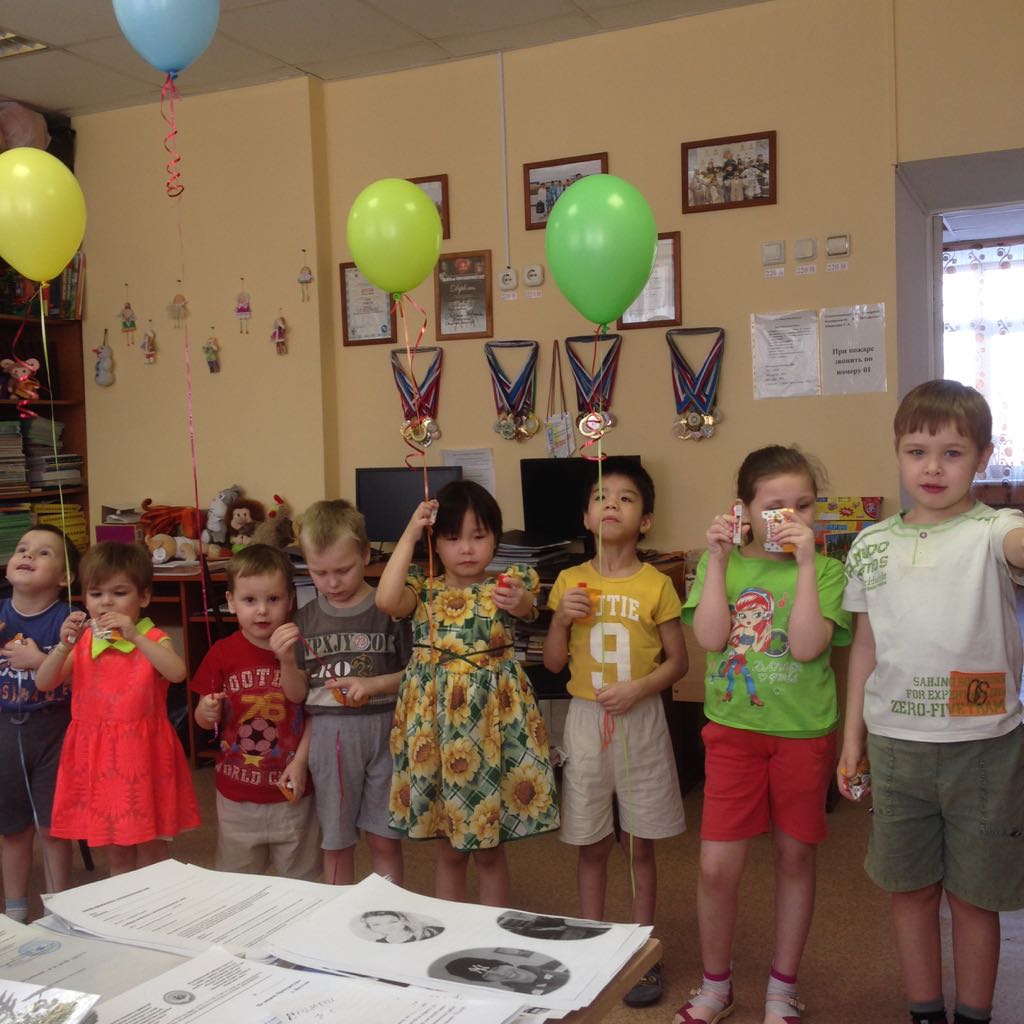 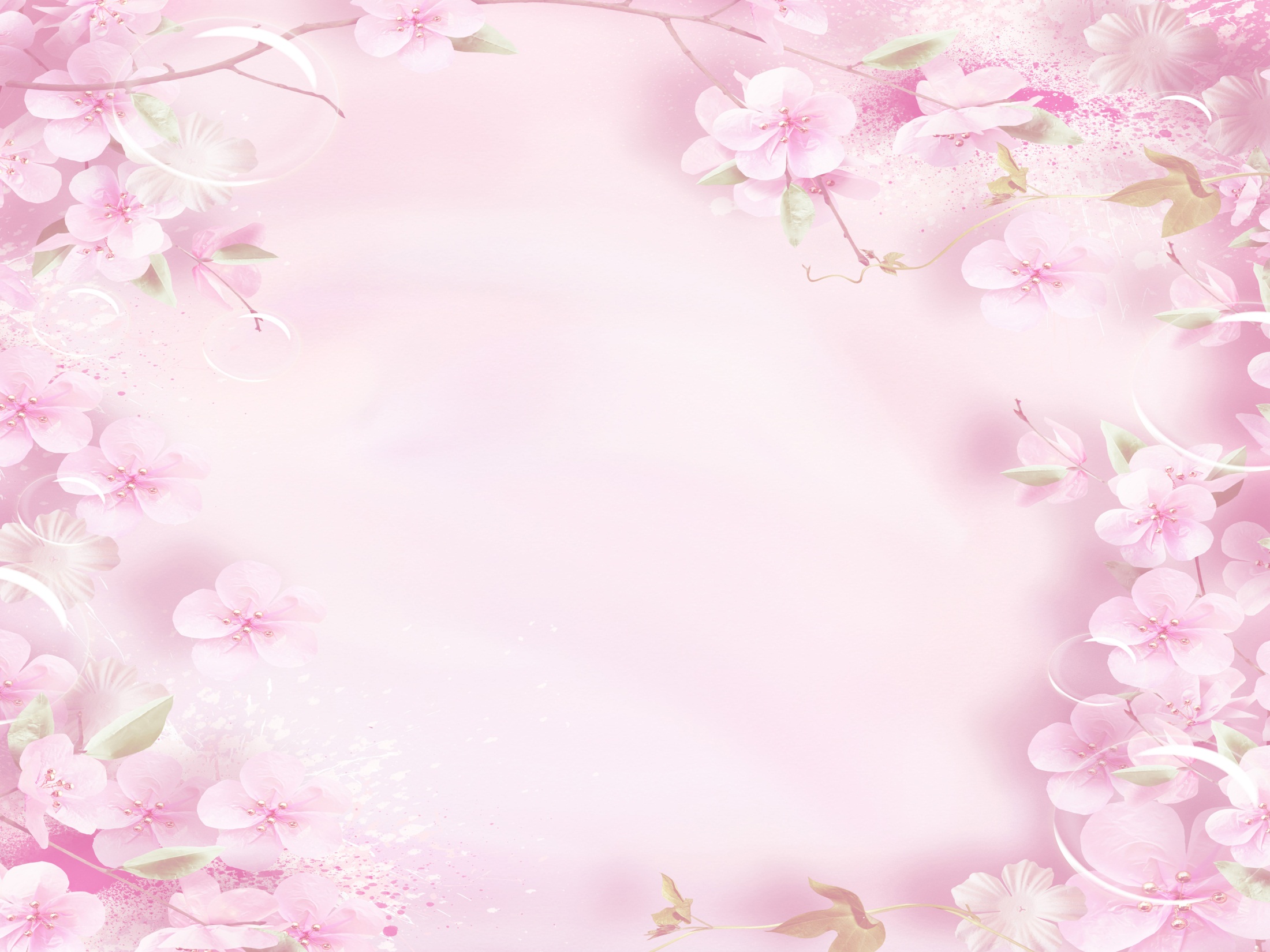 Для детей настоящее удовольствие делать открытки своими руками
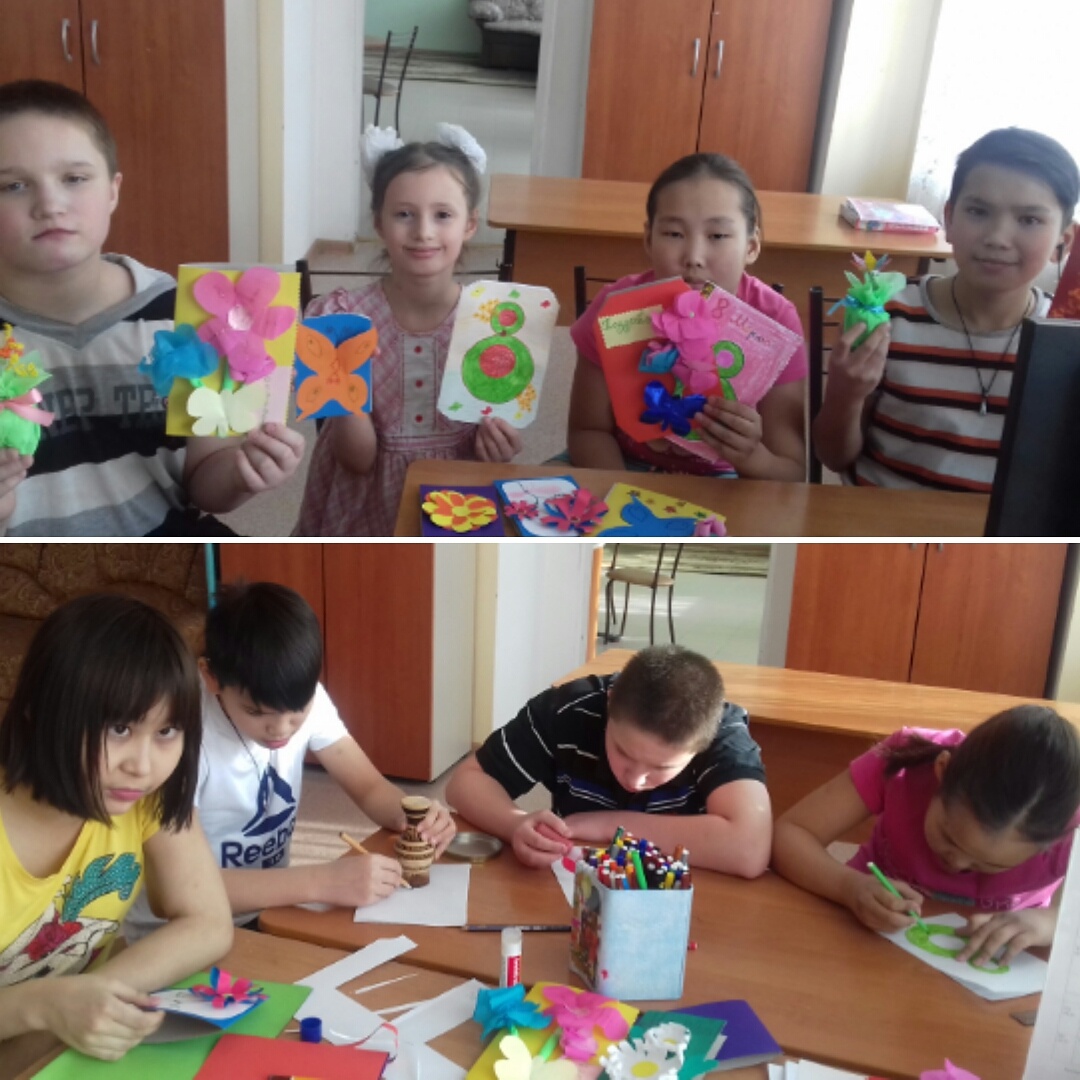 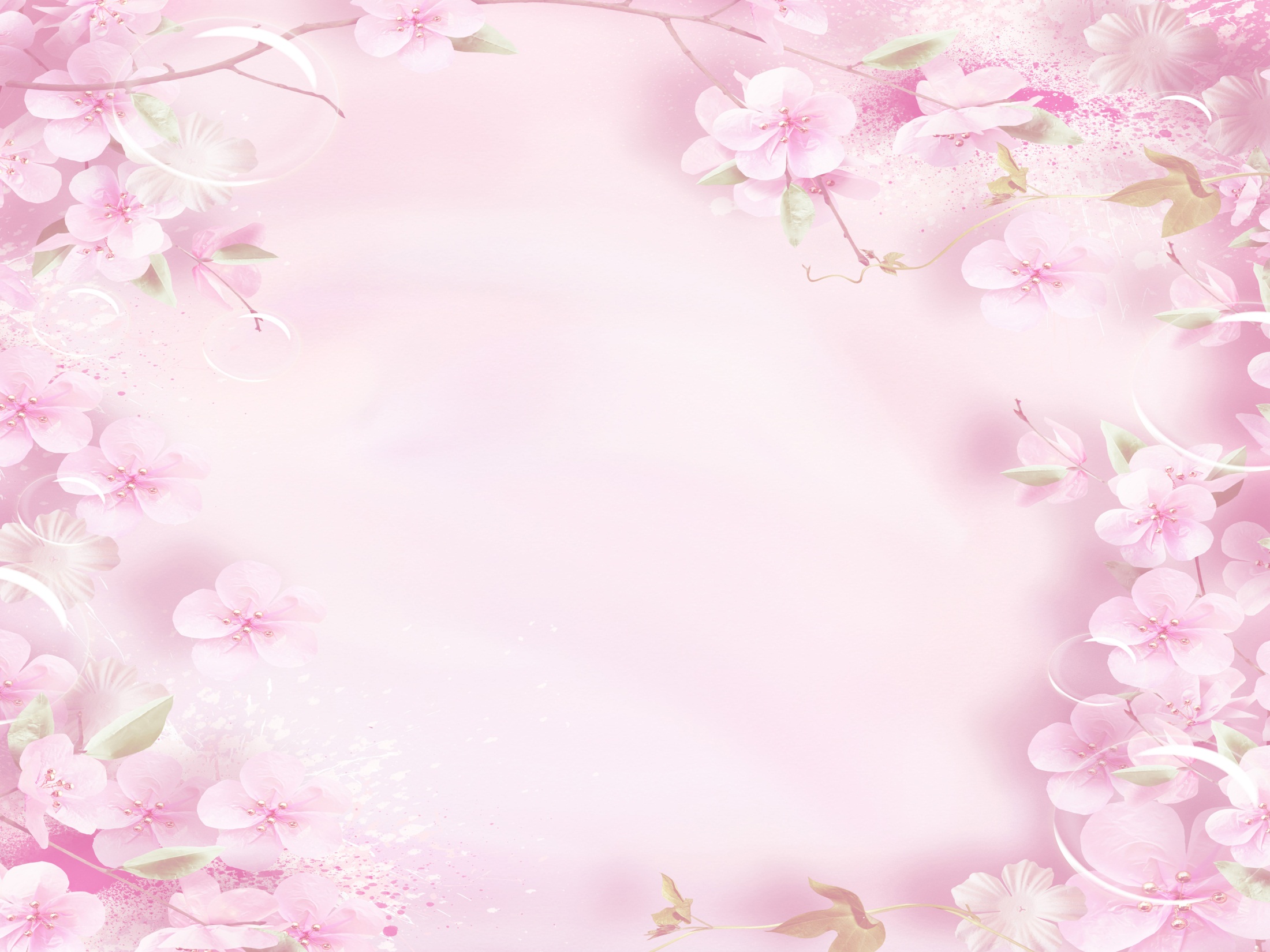 Прекрасную половину  из «Берегини» 
Поздравляет Антон Васильев
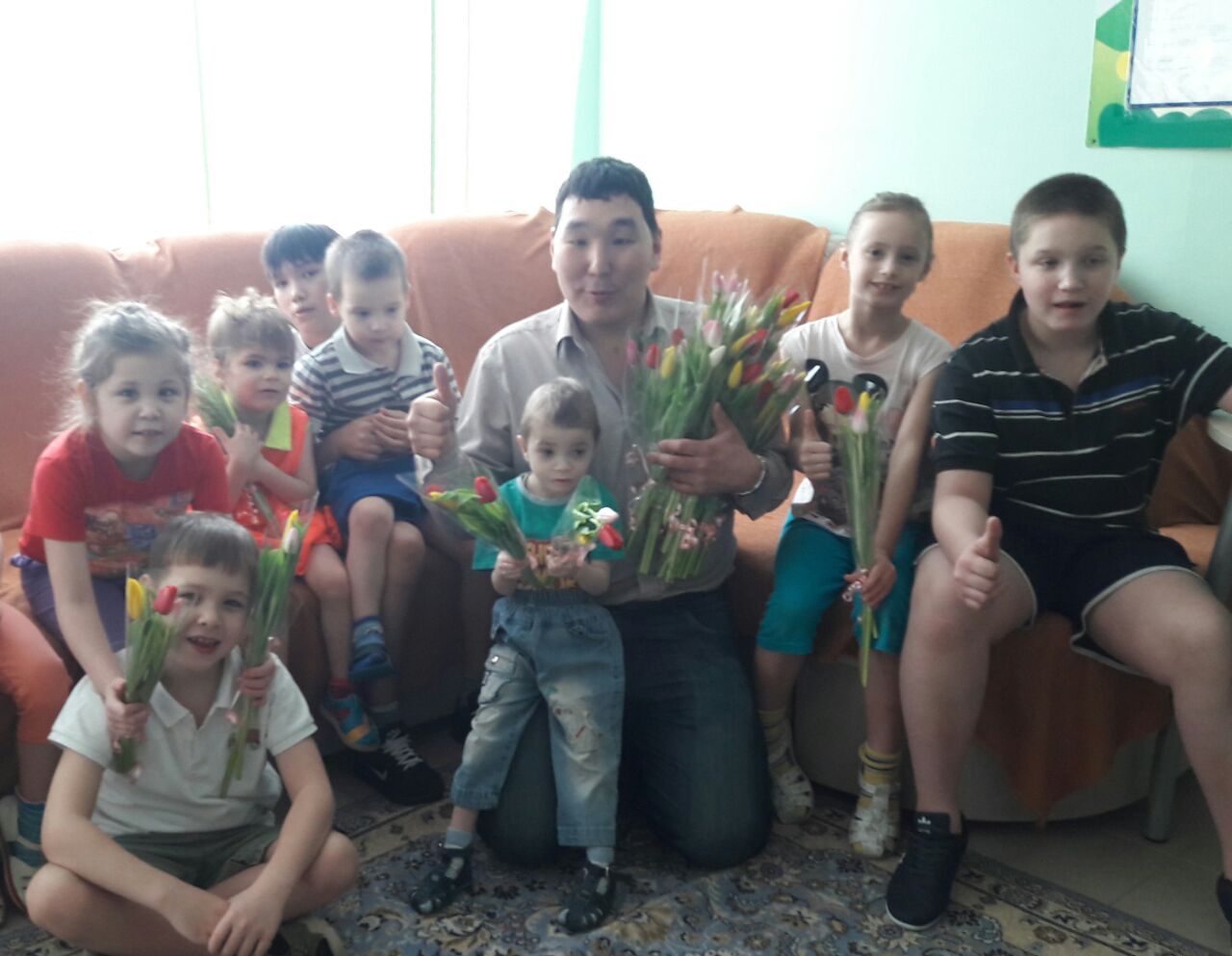 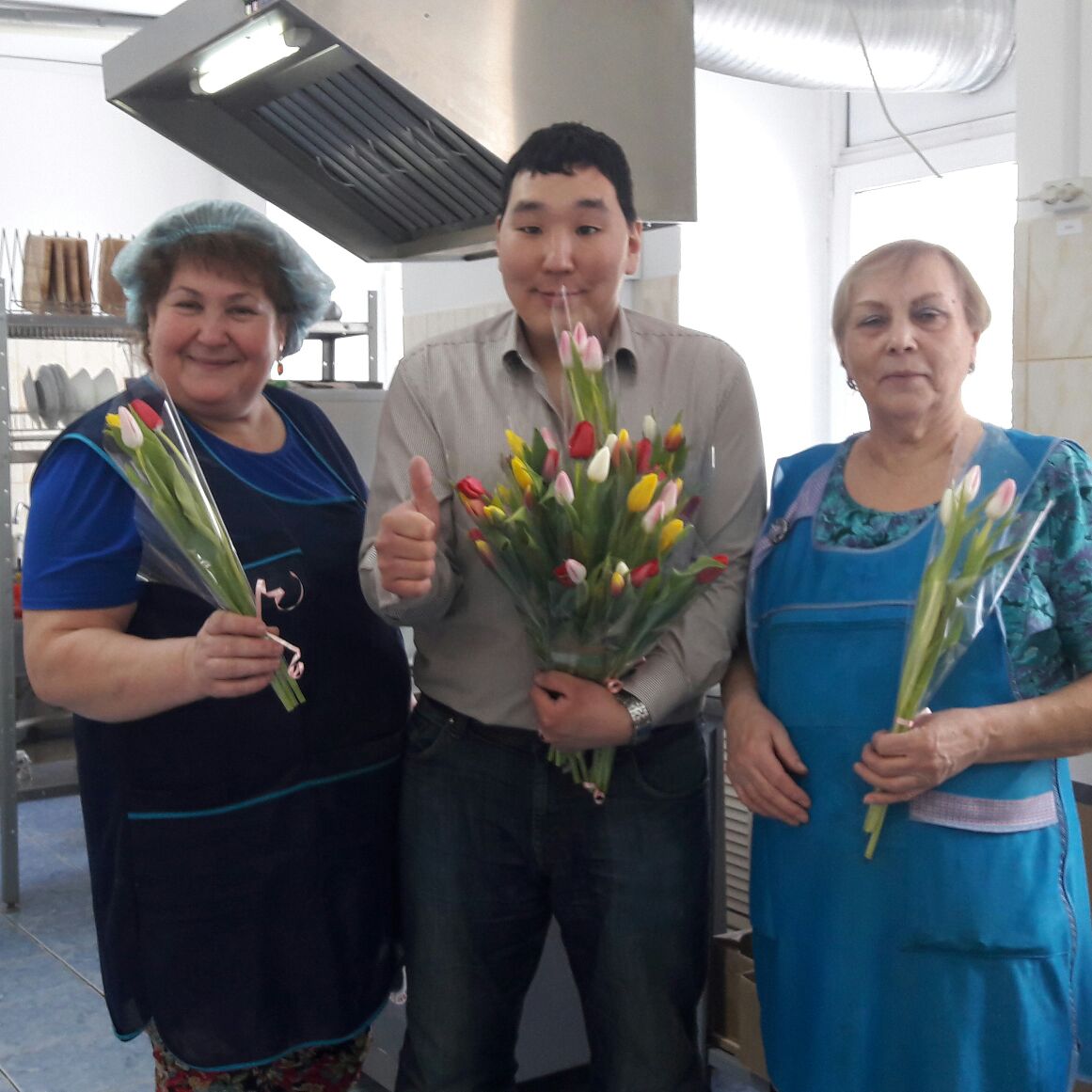 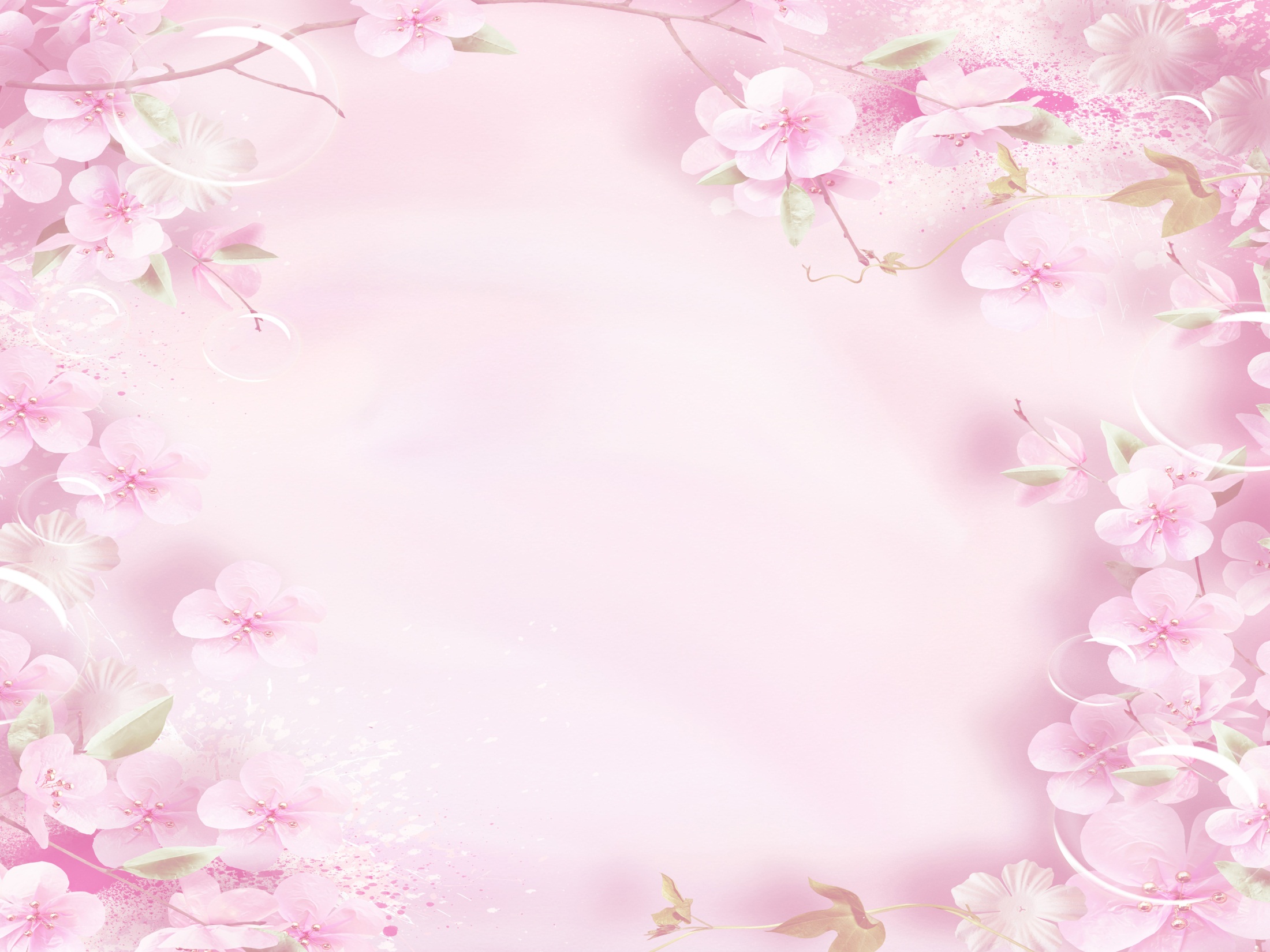 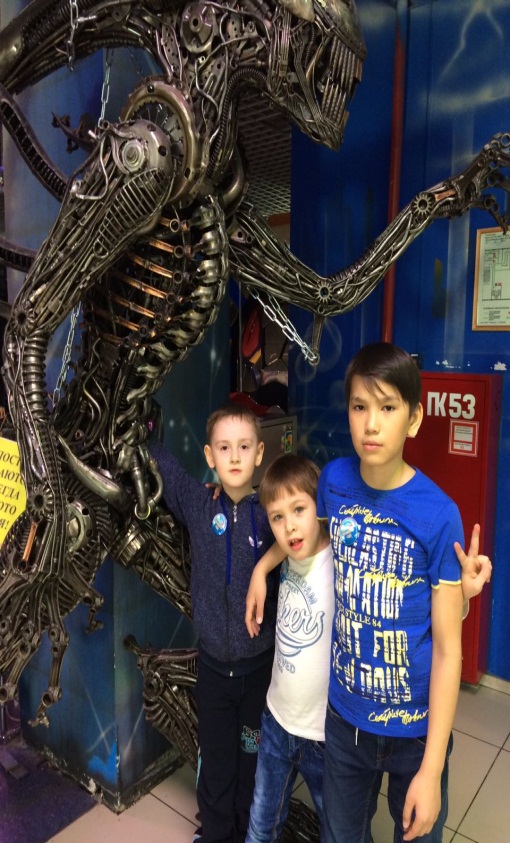 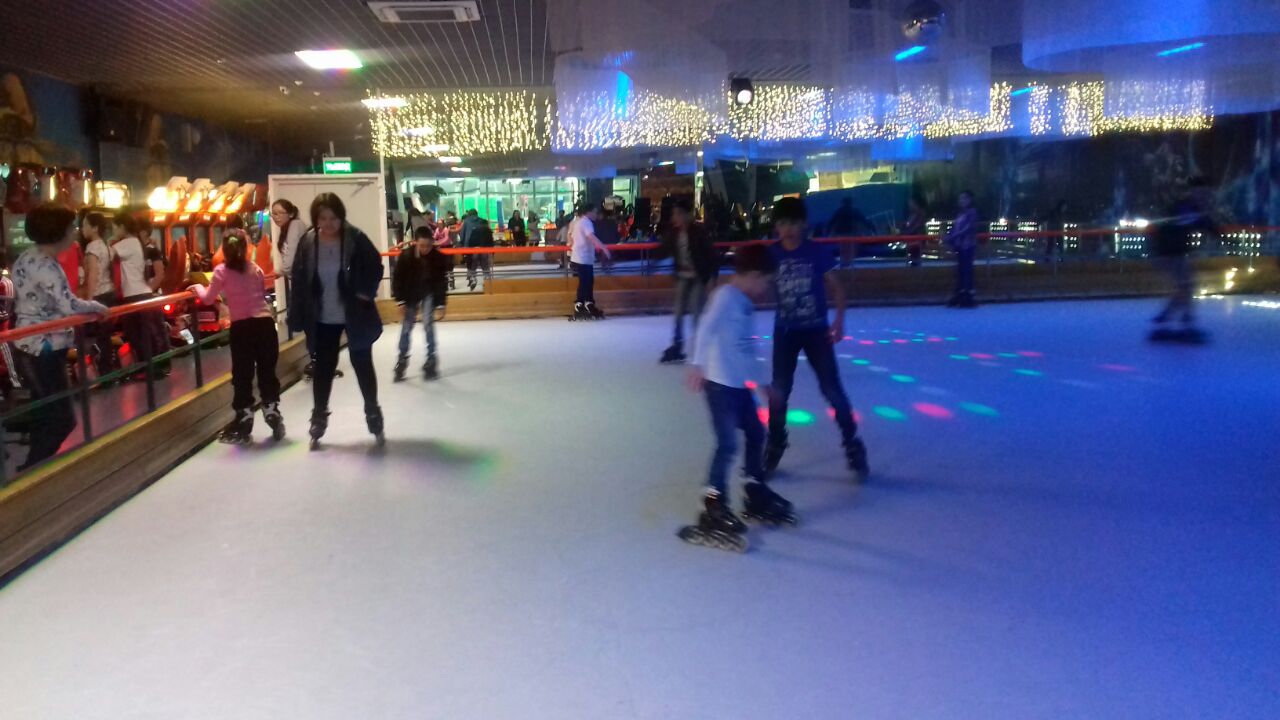 Весёлые каникулы!
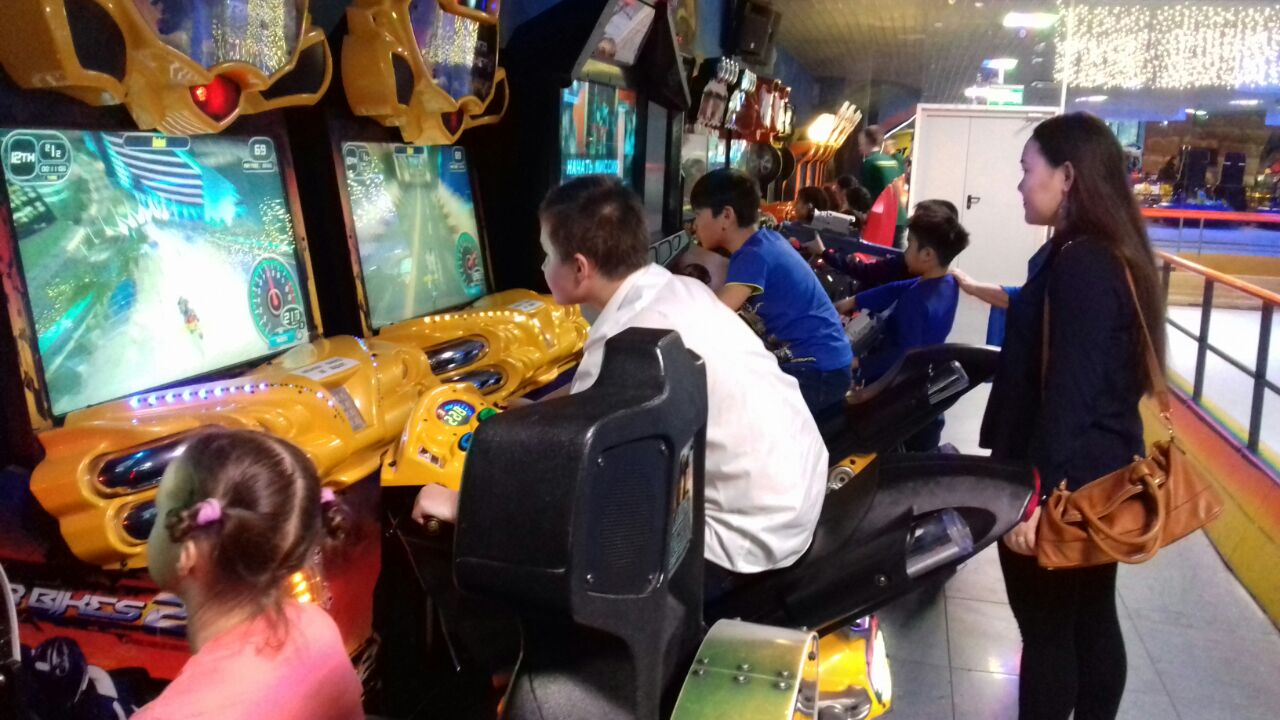 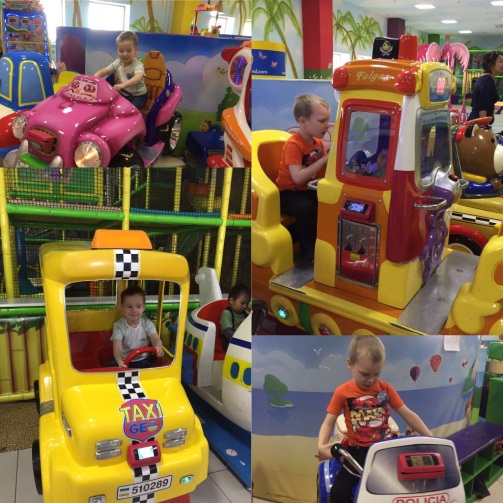 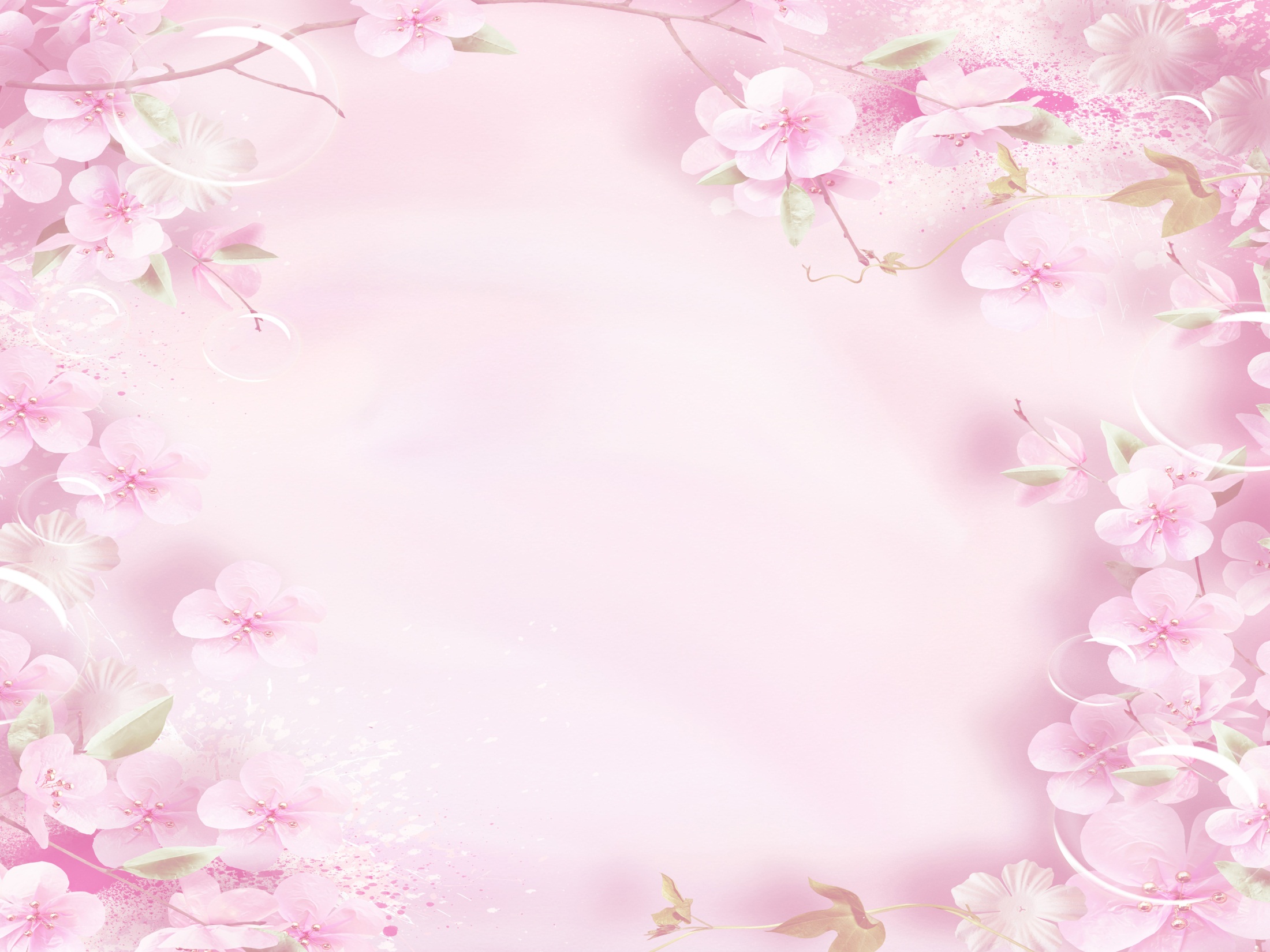 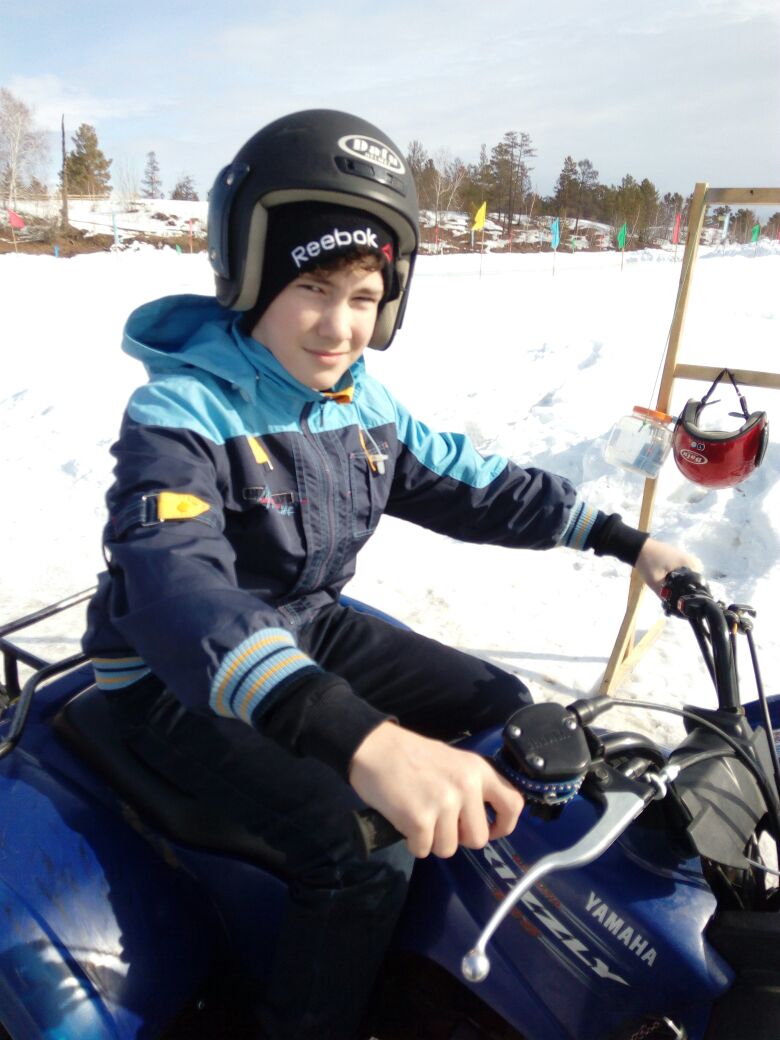 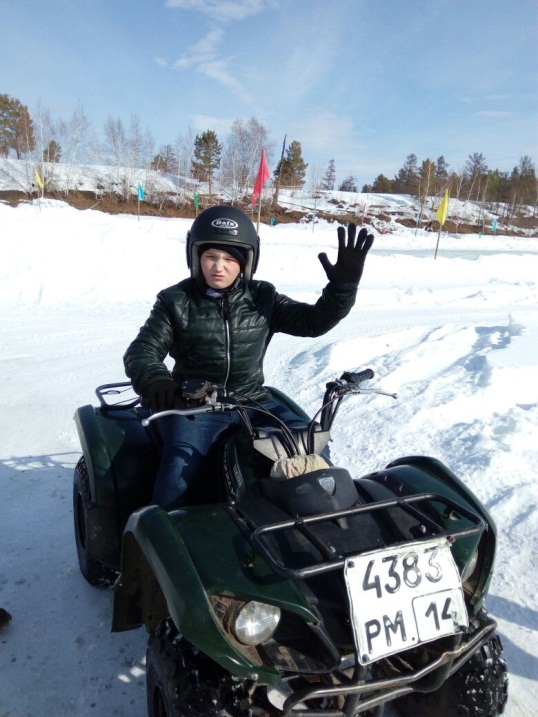 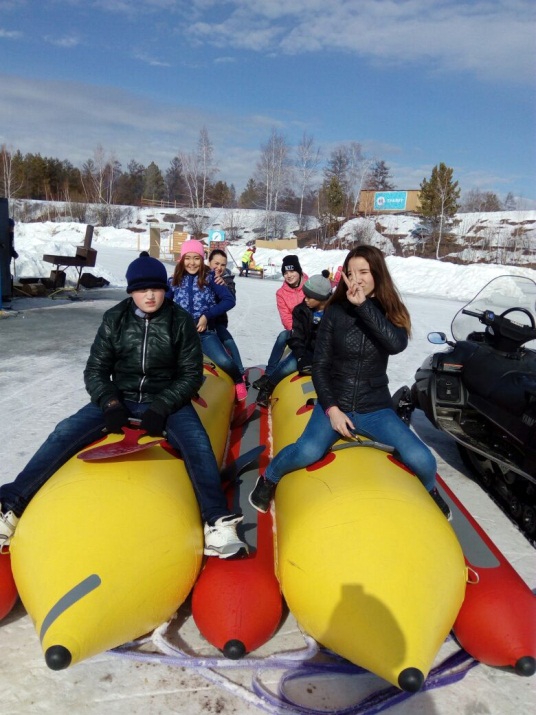 Активный отдых на свежем воздухе
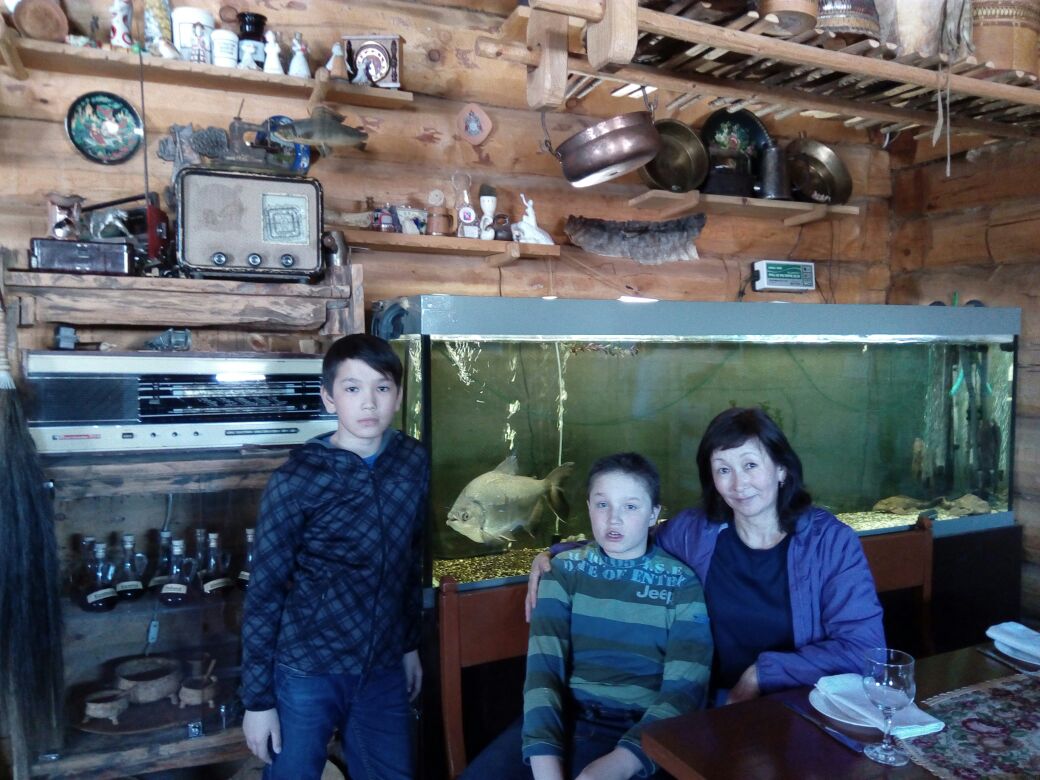 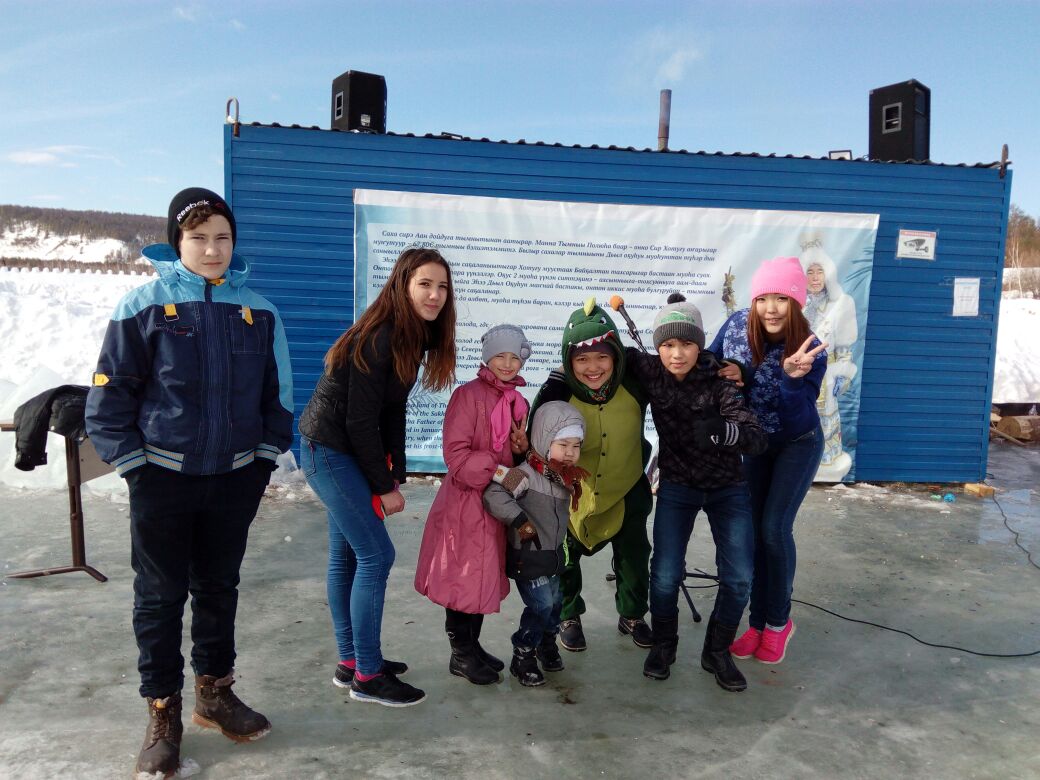 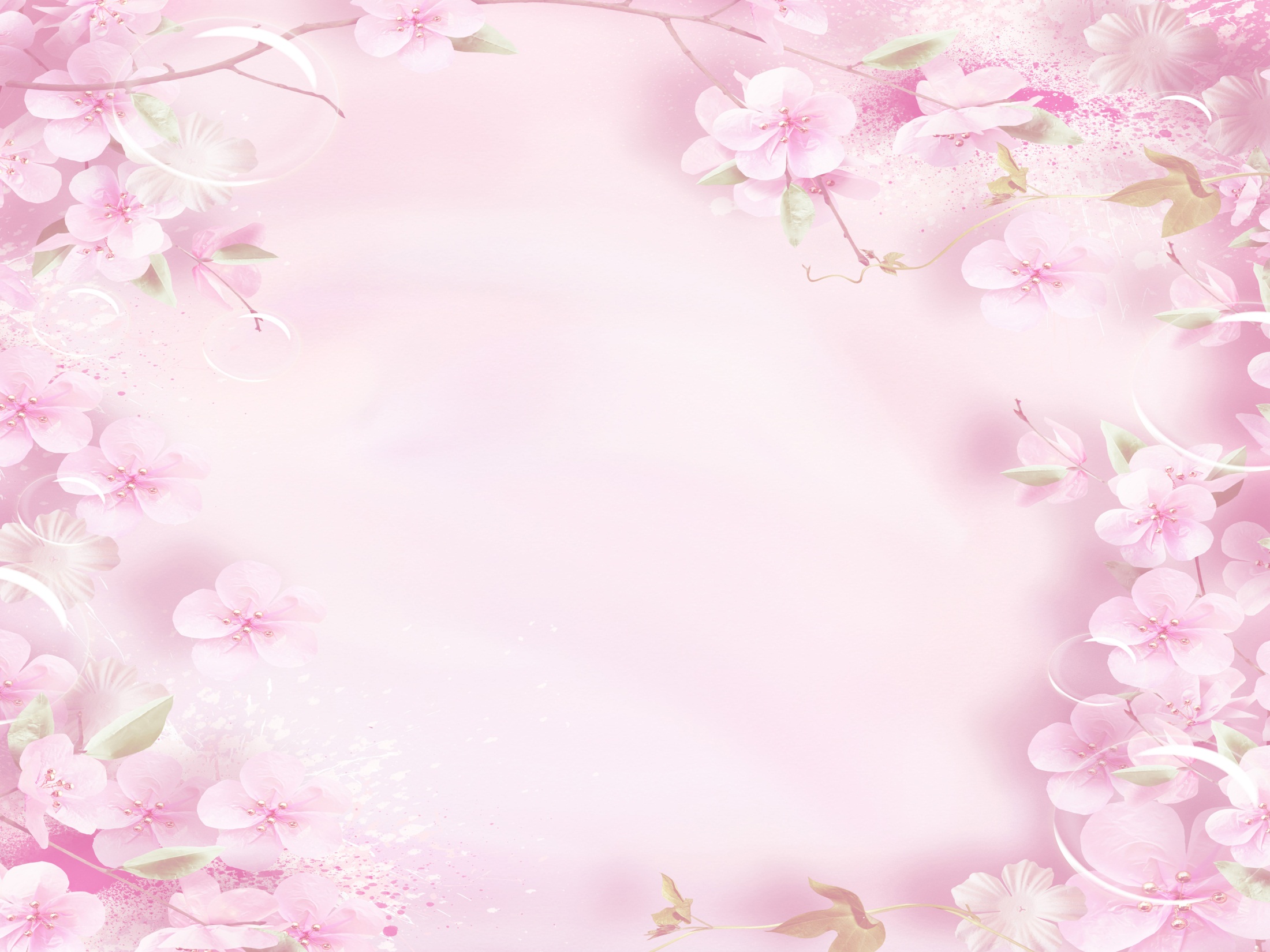 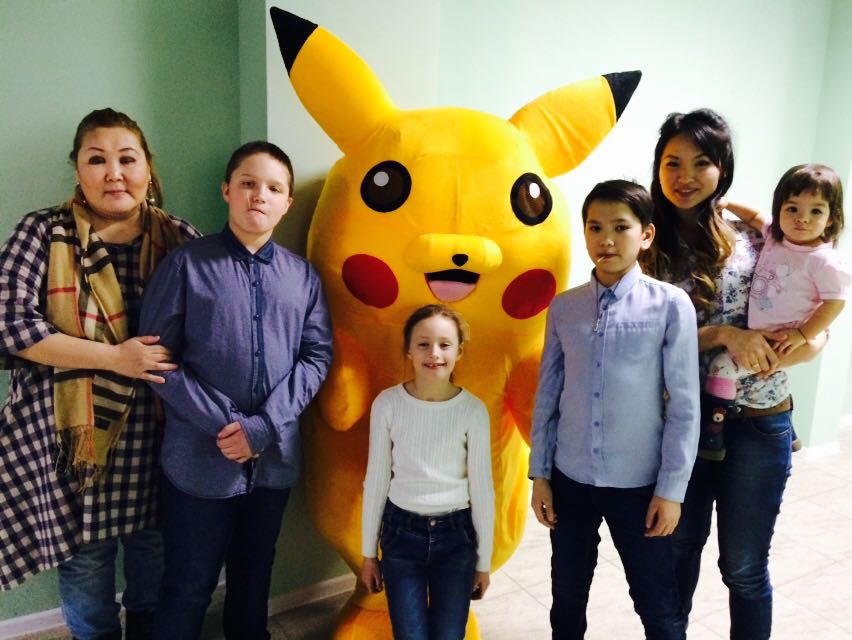 В кафе «Сова»
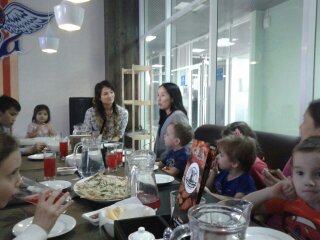 Благотворительная акция от предпринимателей
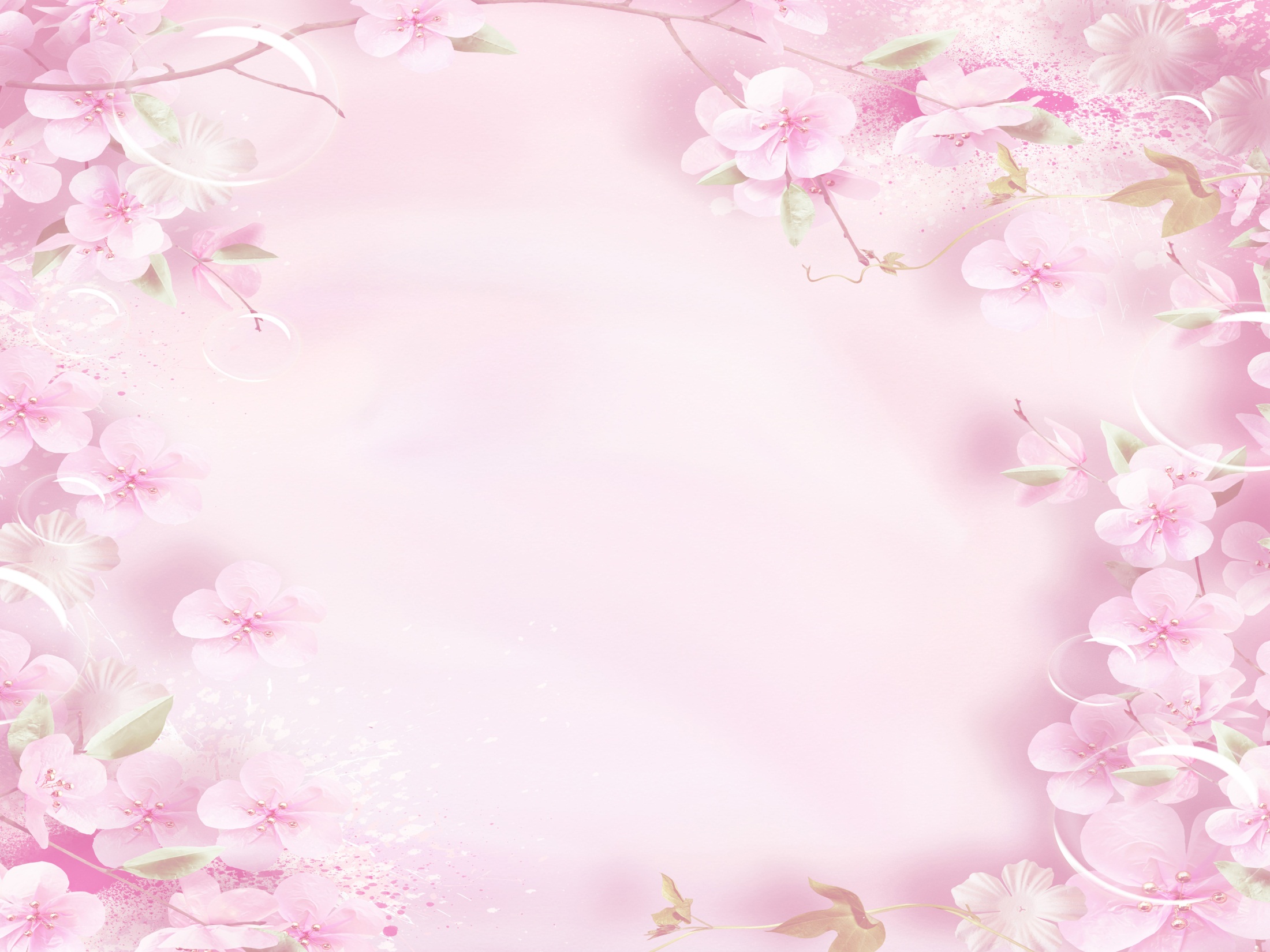 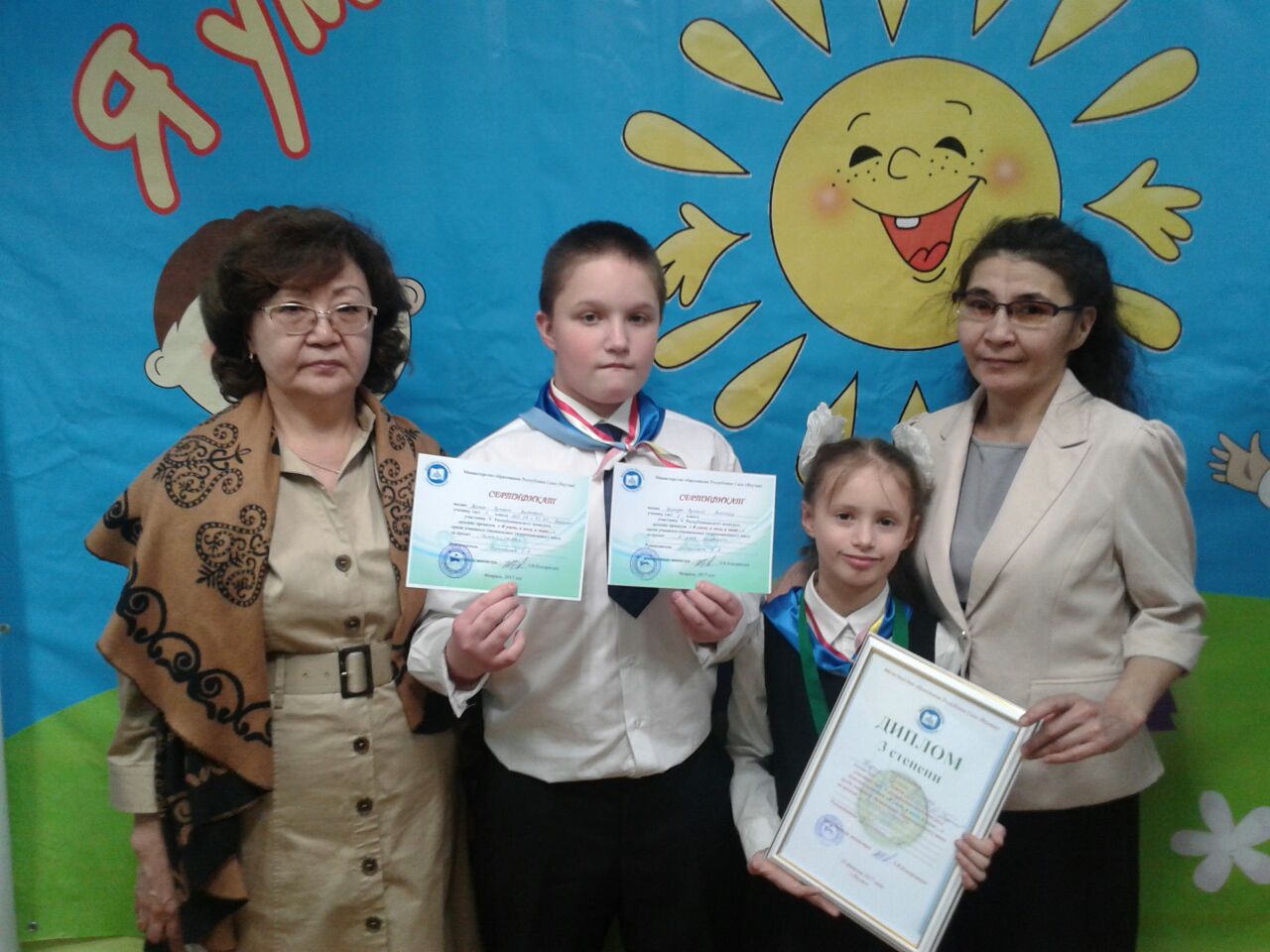 Успешно выступили на практико-ориентированном республиканском конкурсе «Я умею, я могу, я знаю» для коррекционных школ г. Якутска.
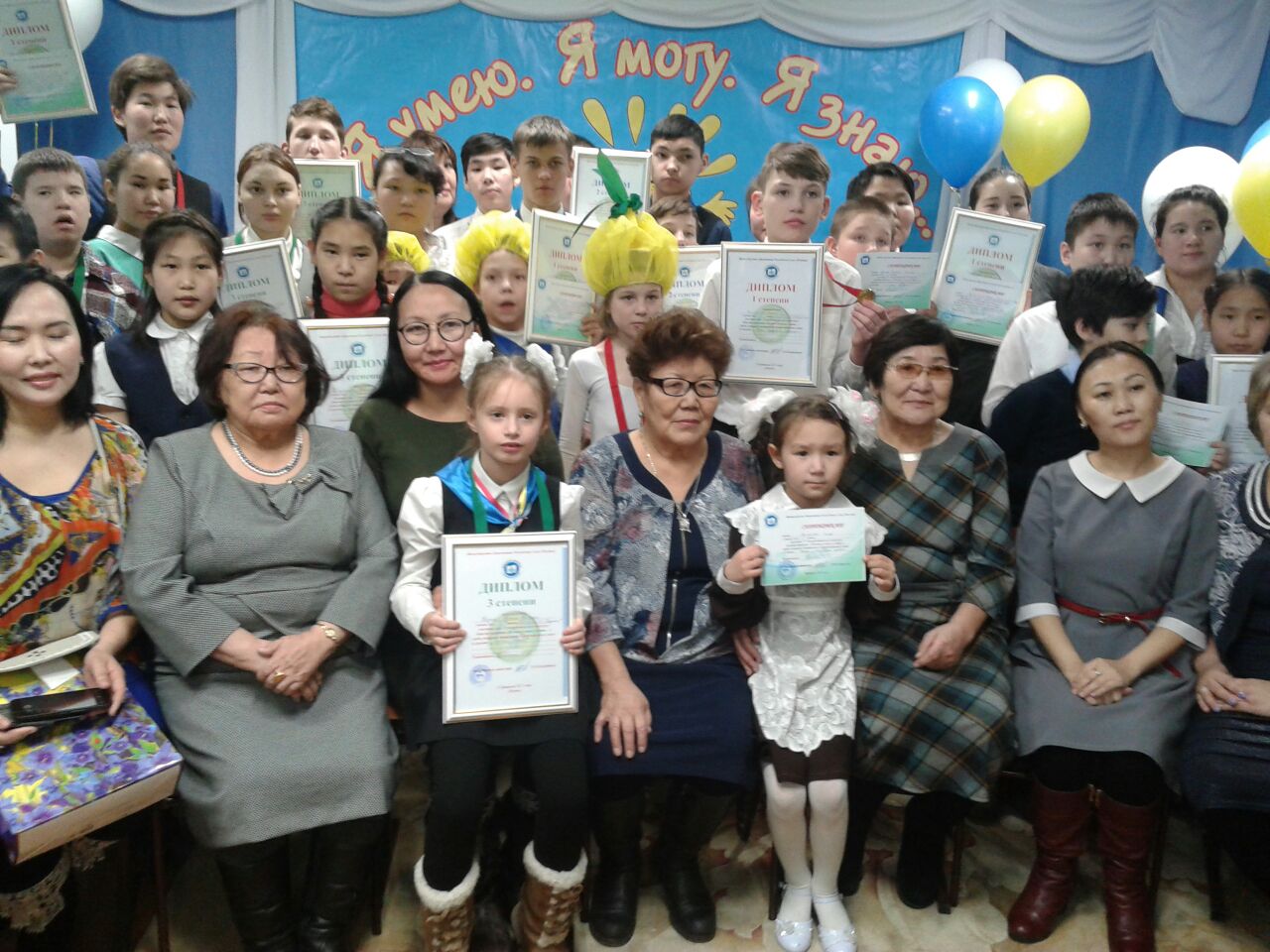 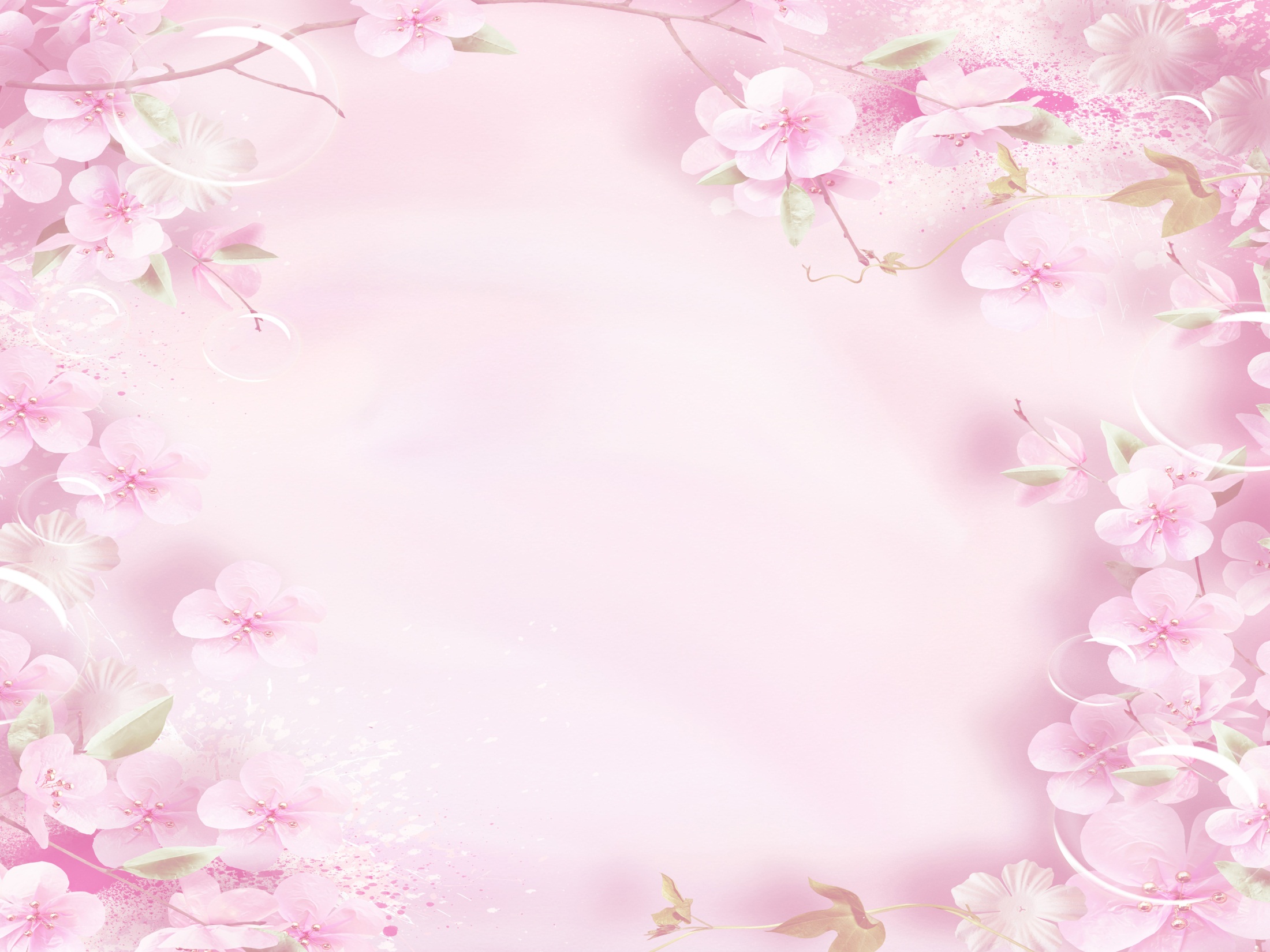 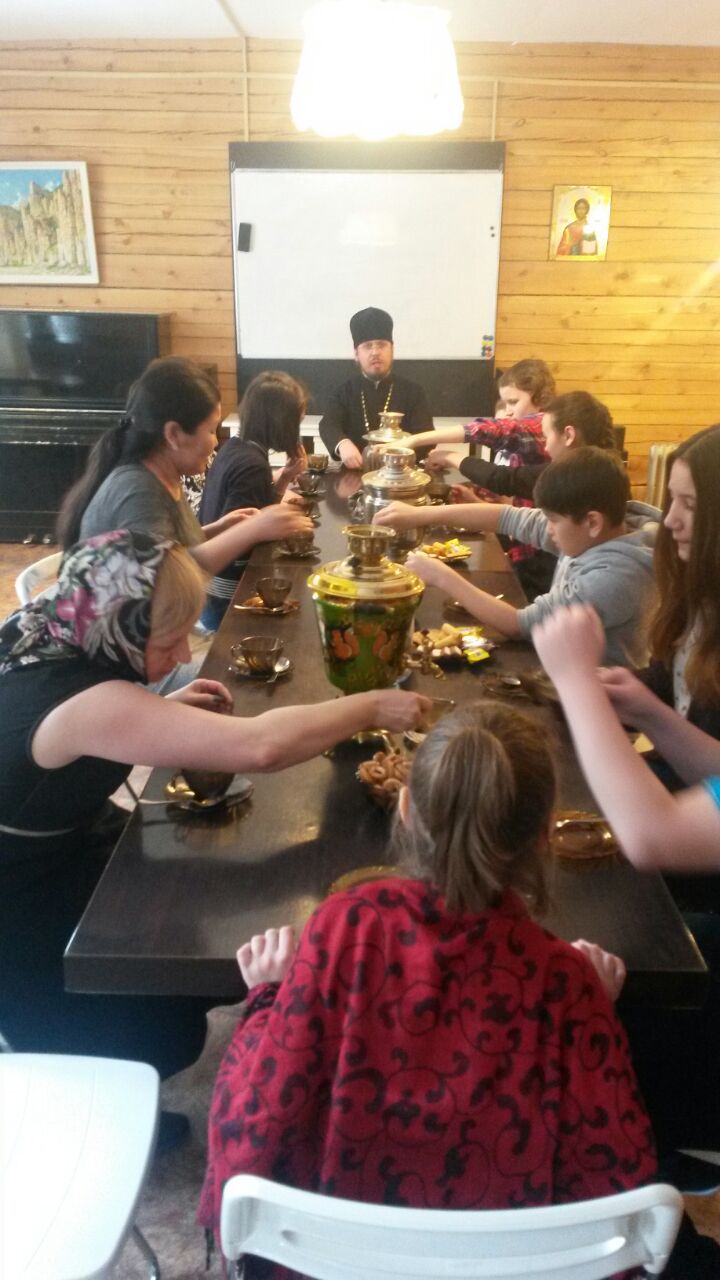 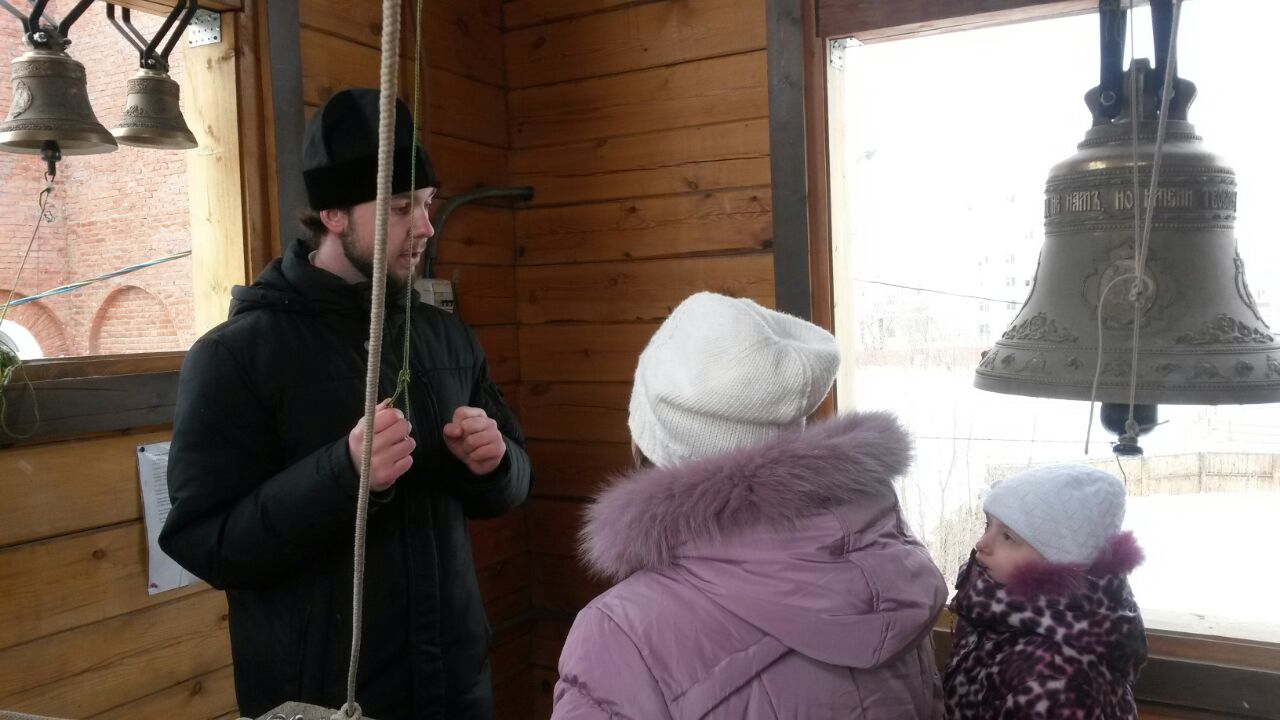 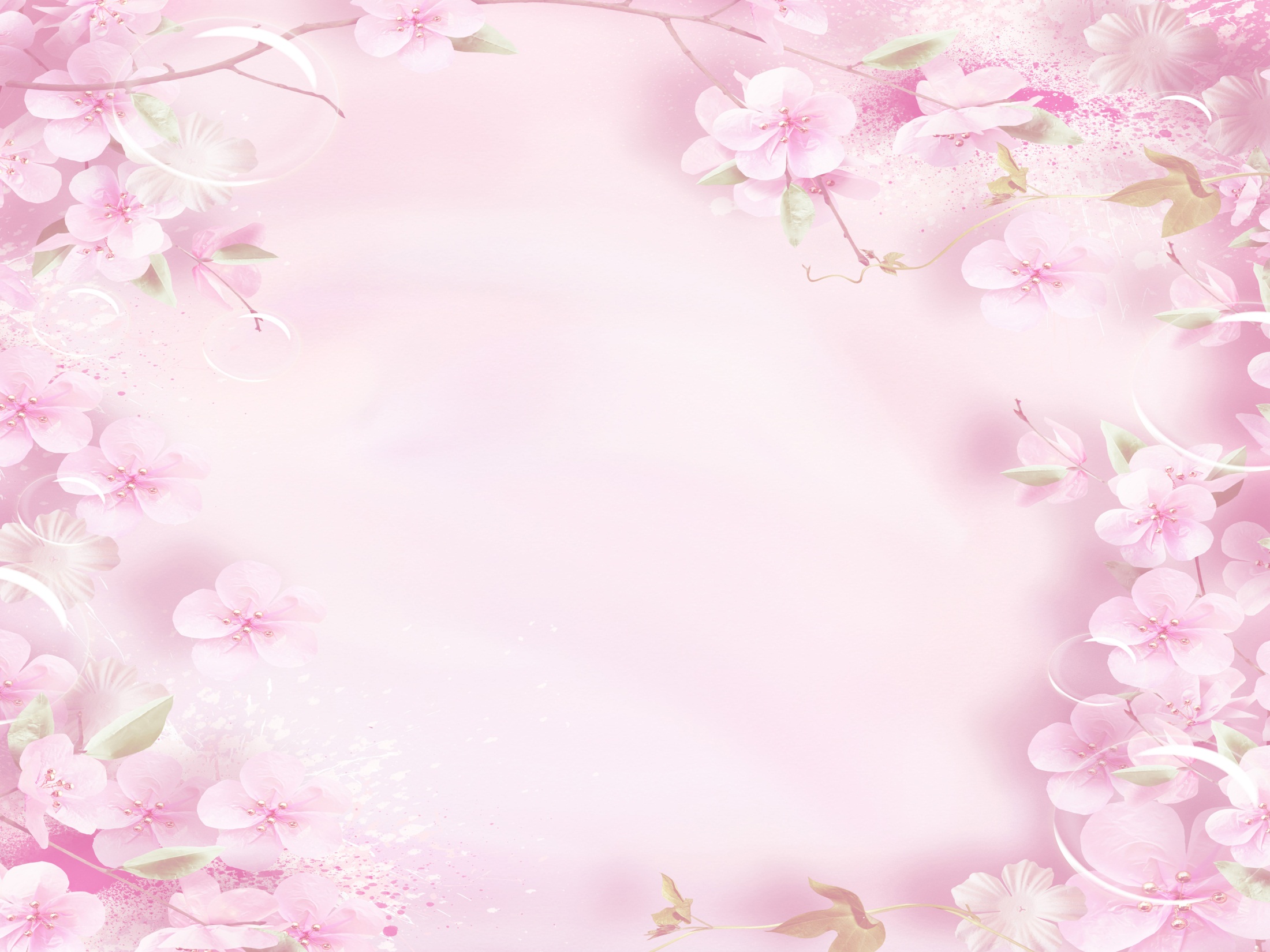 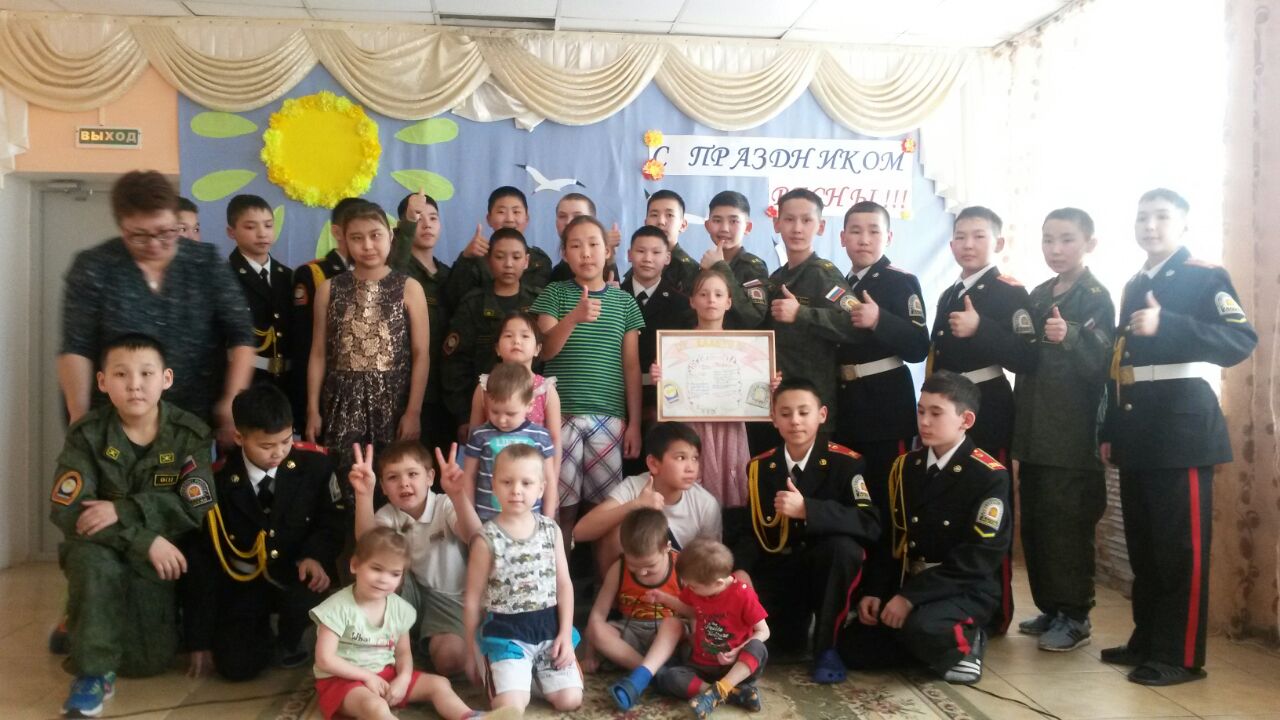 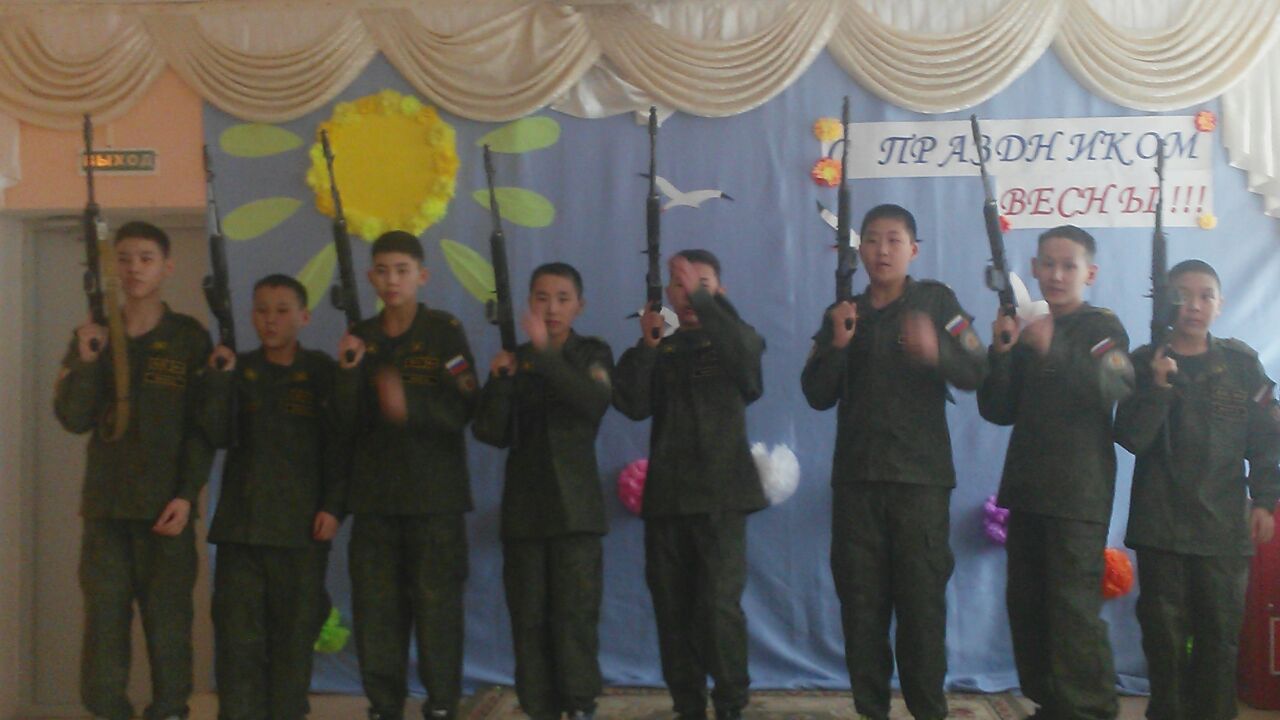 У нас в гостях Кадетская школа
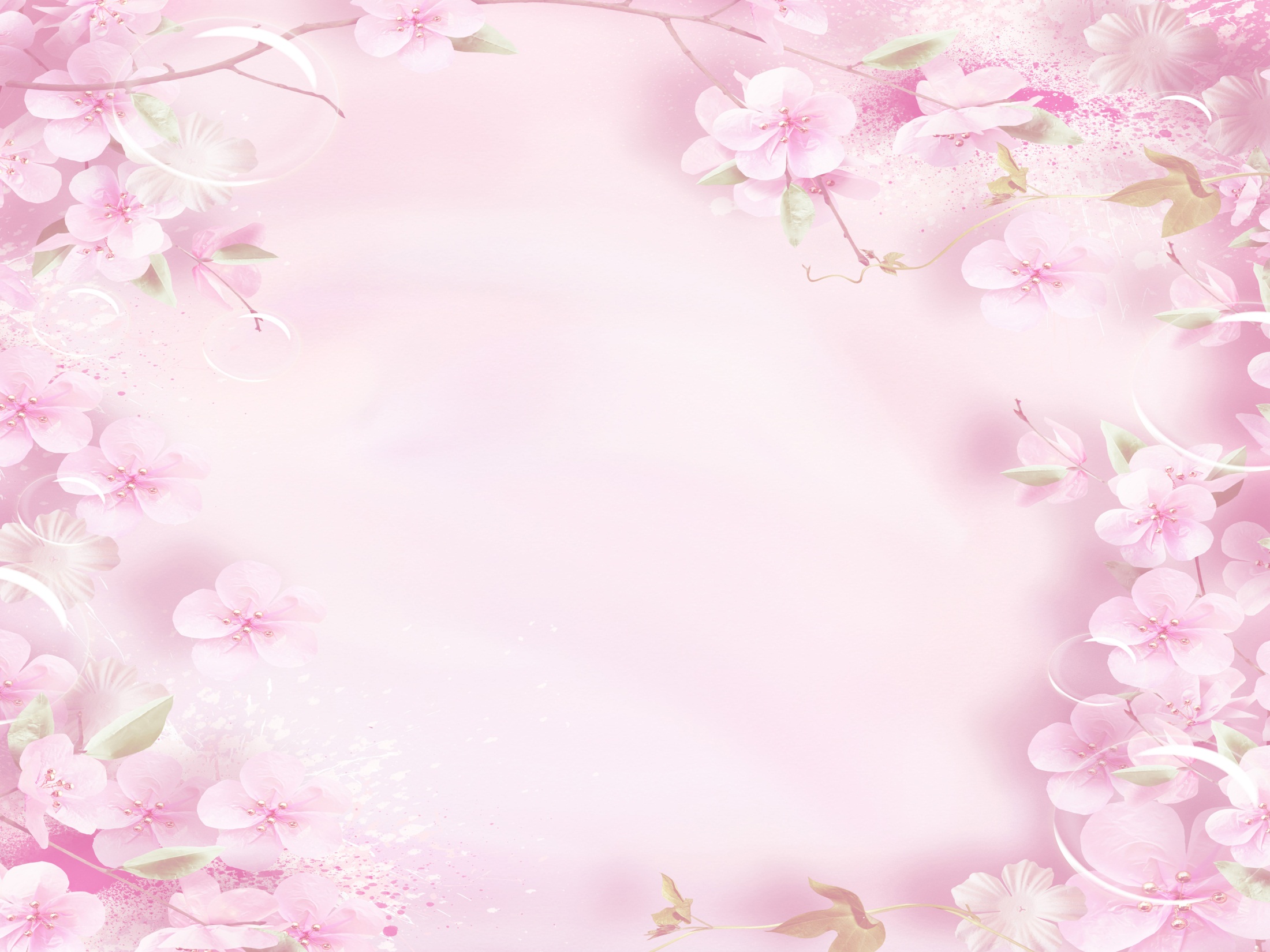 Наши работники всегда принимают активное участие на городских мероприятиях
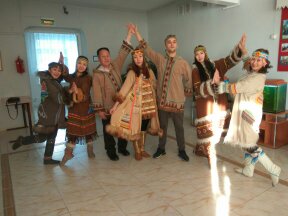 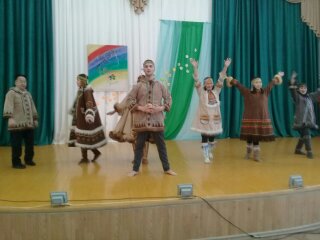 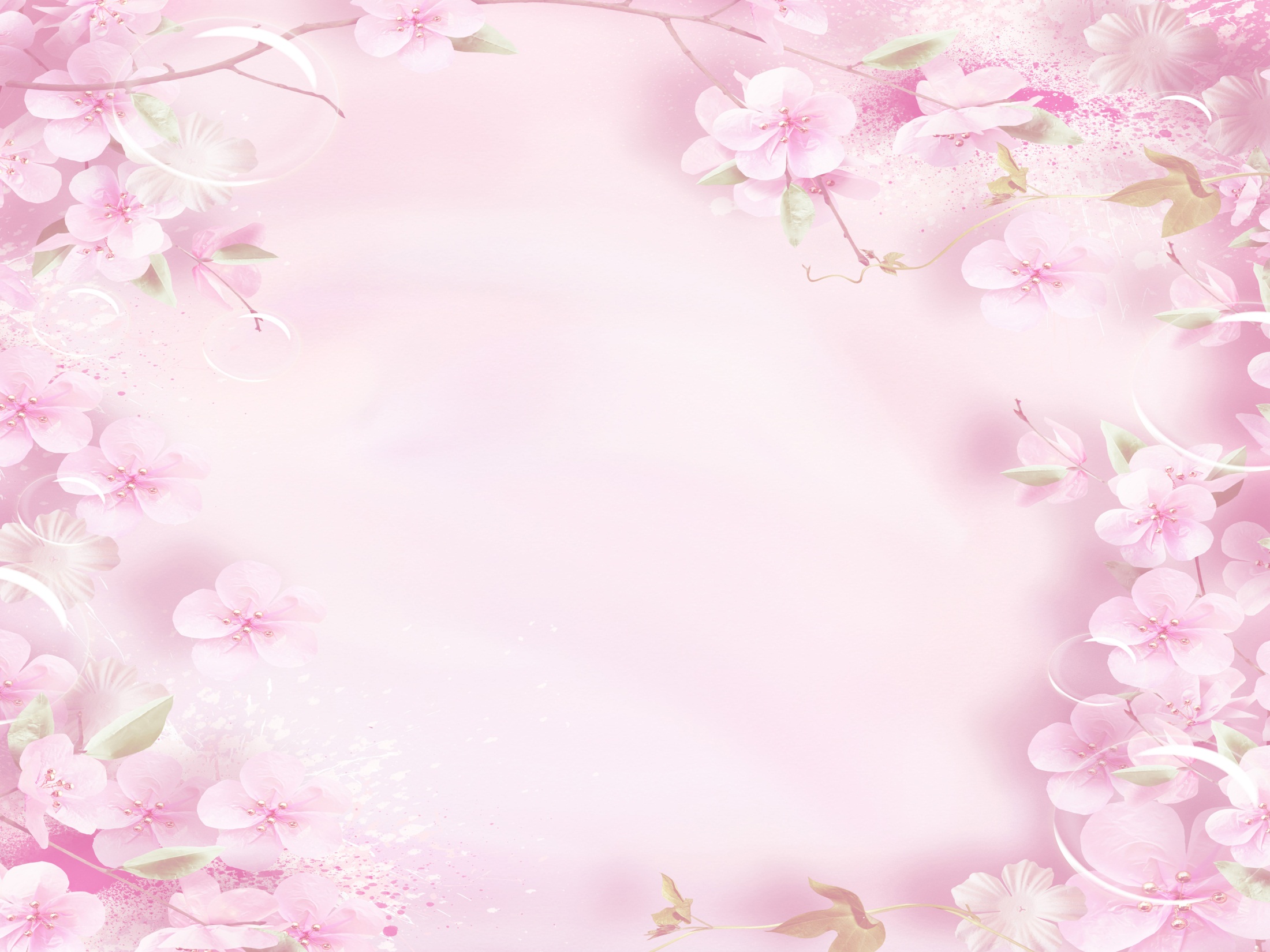 Наши солнышки
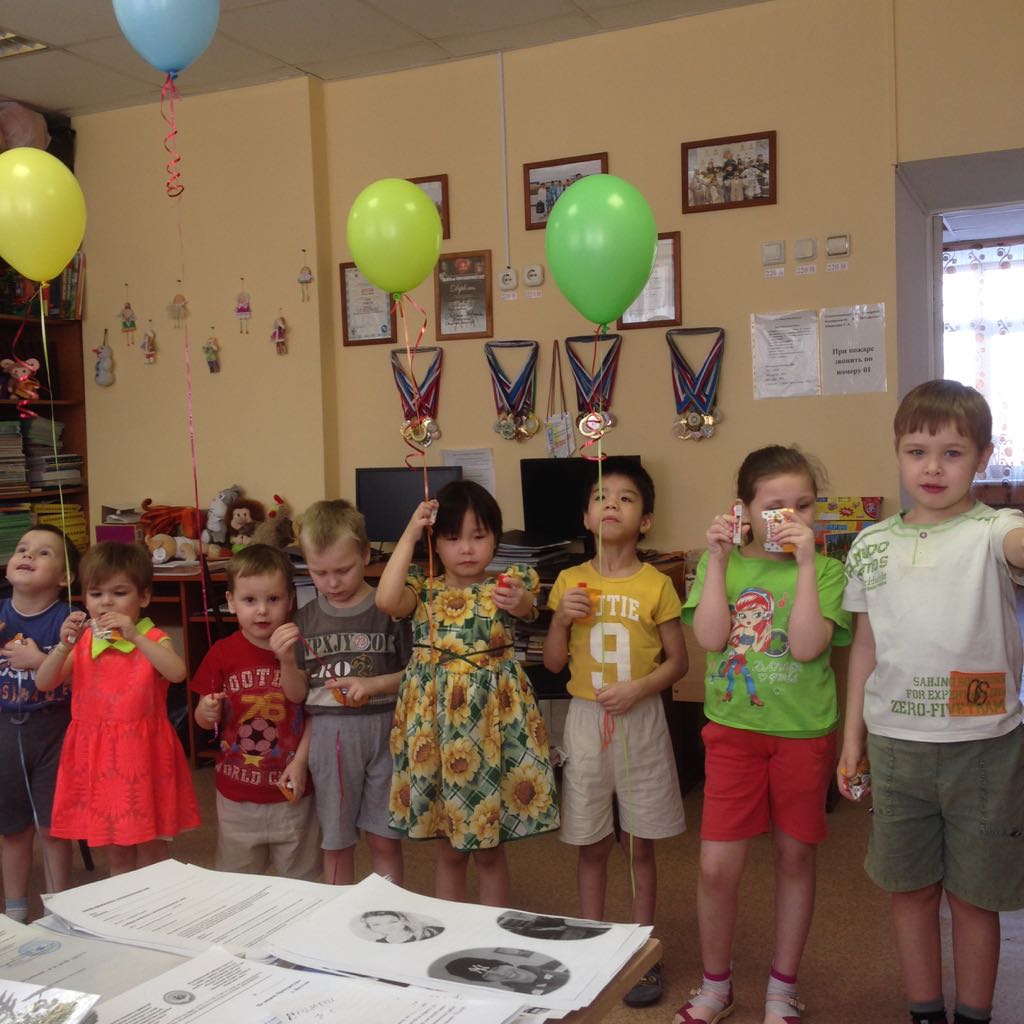 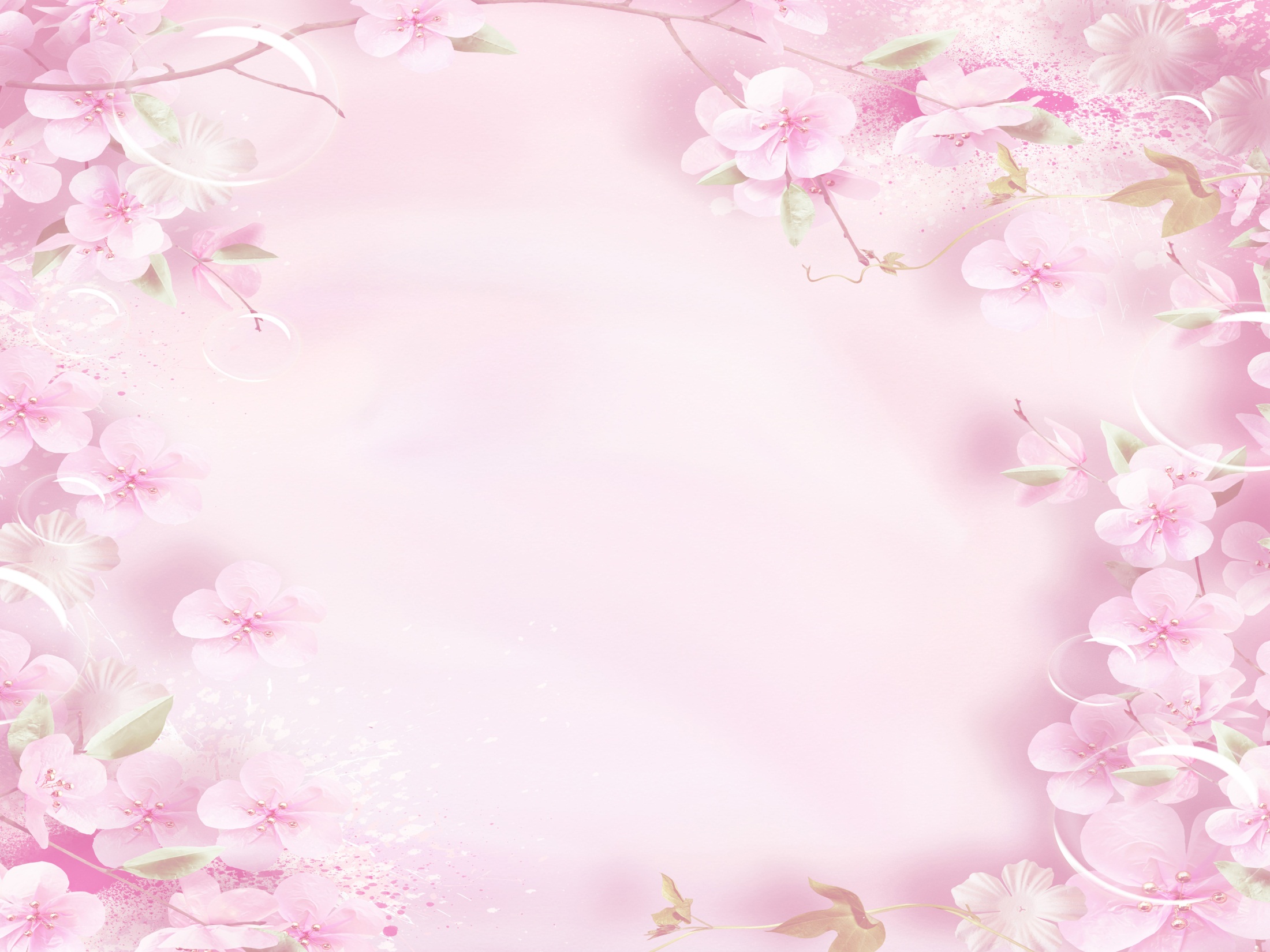 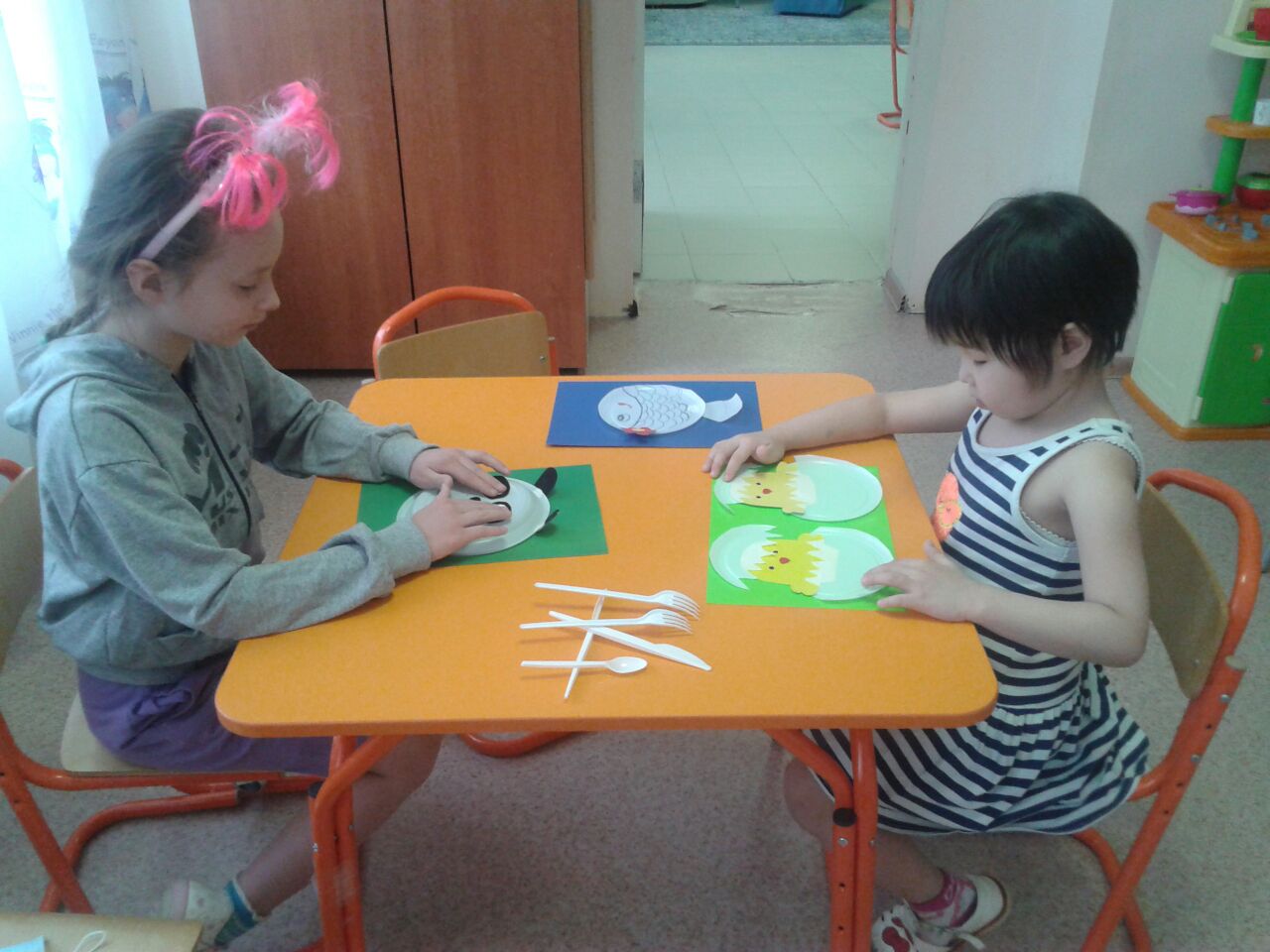 Наши будни
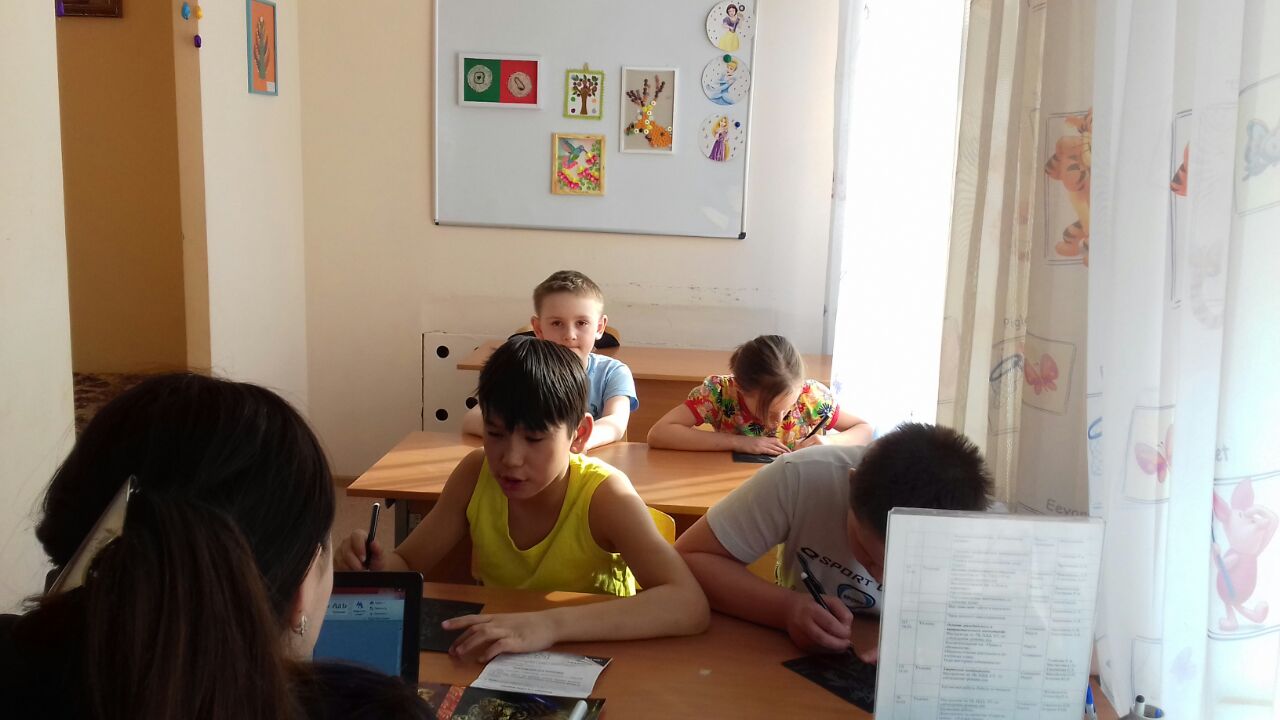 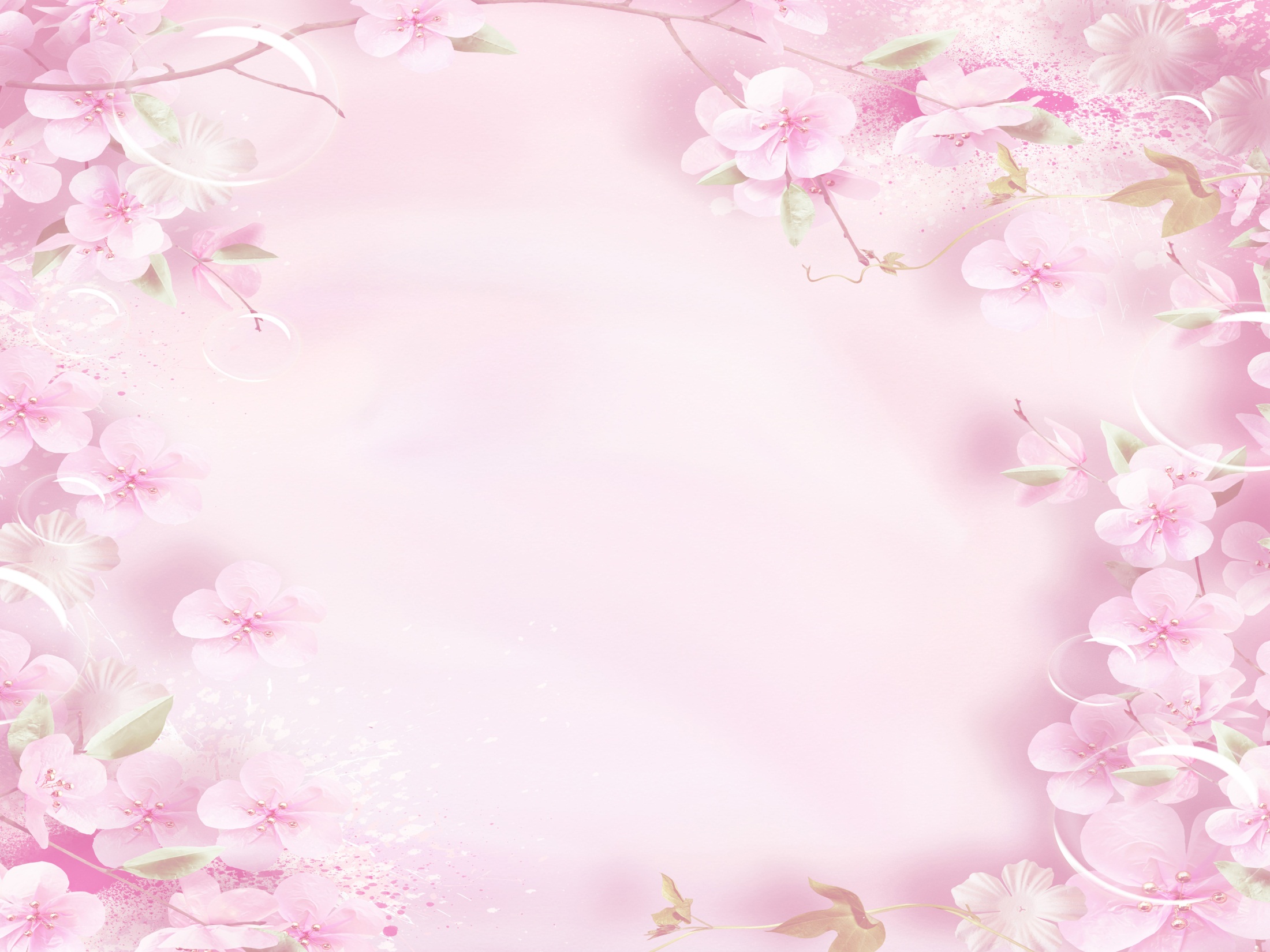 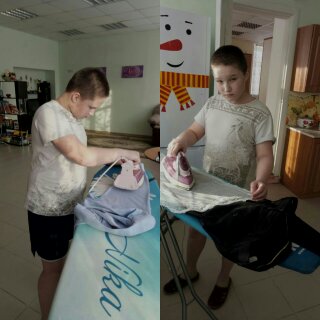 Учимся самостоятельности
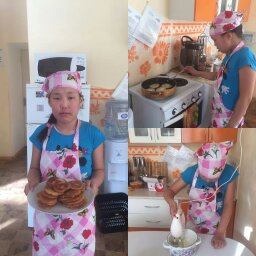 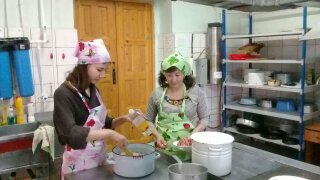 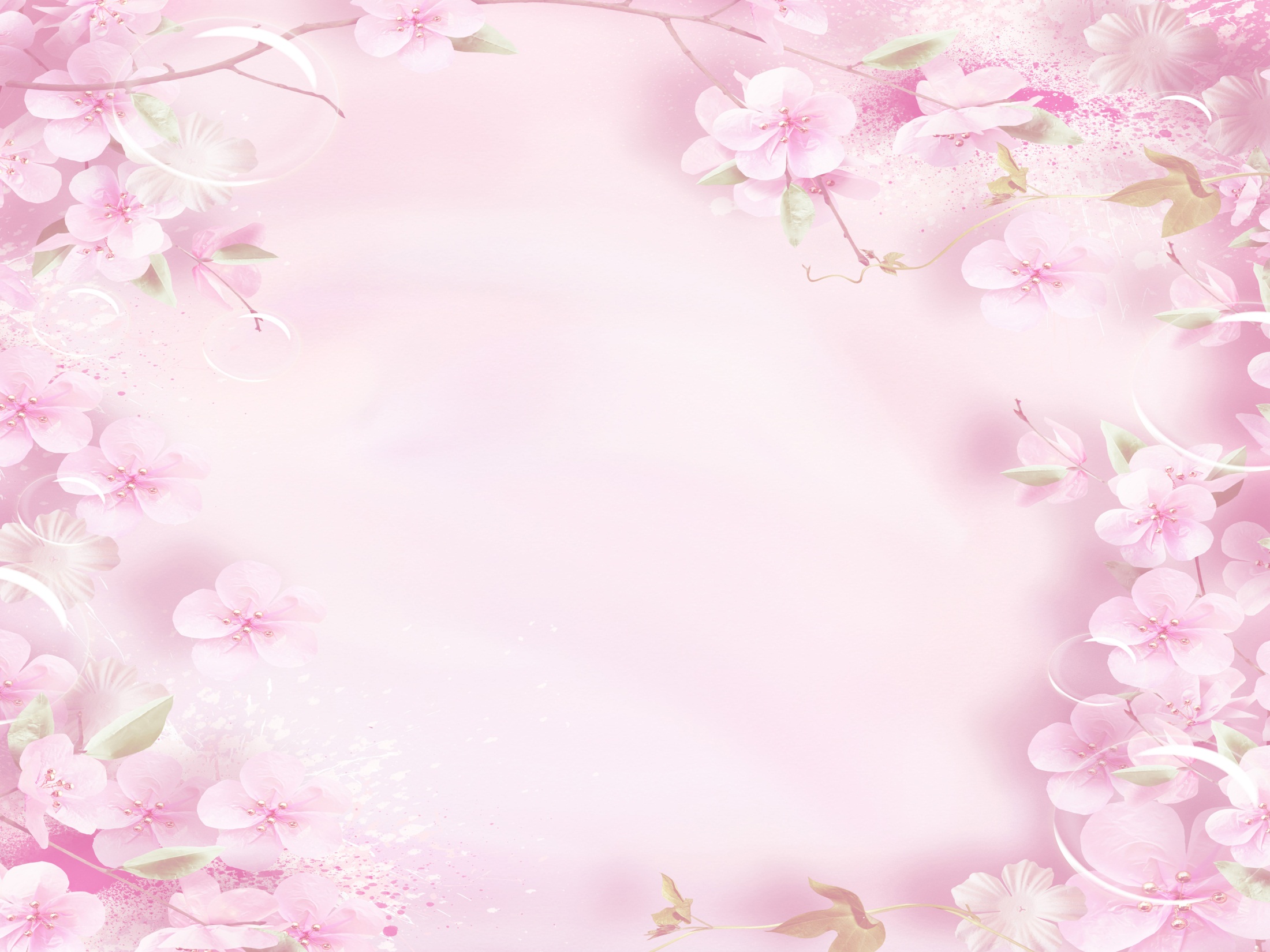 Наш коллектив
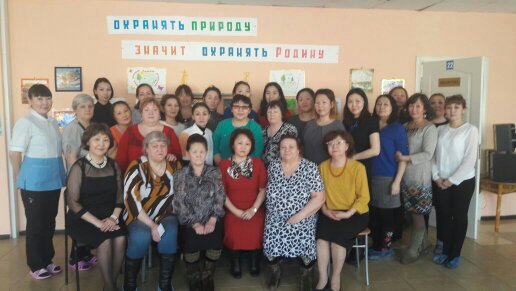